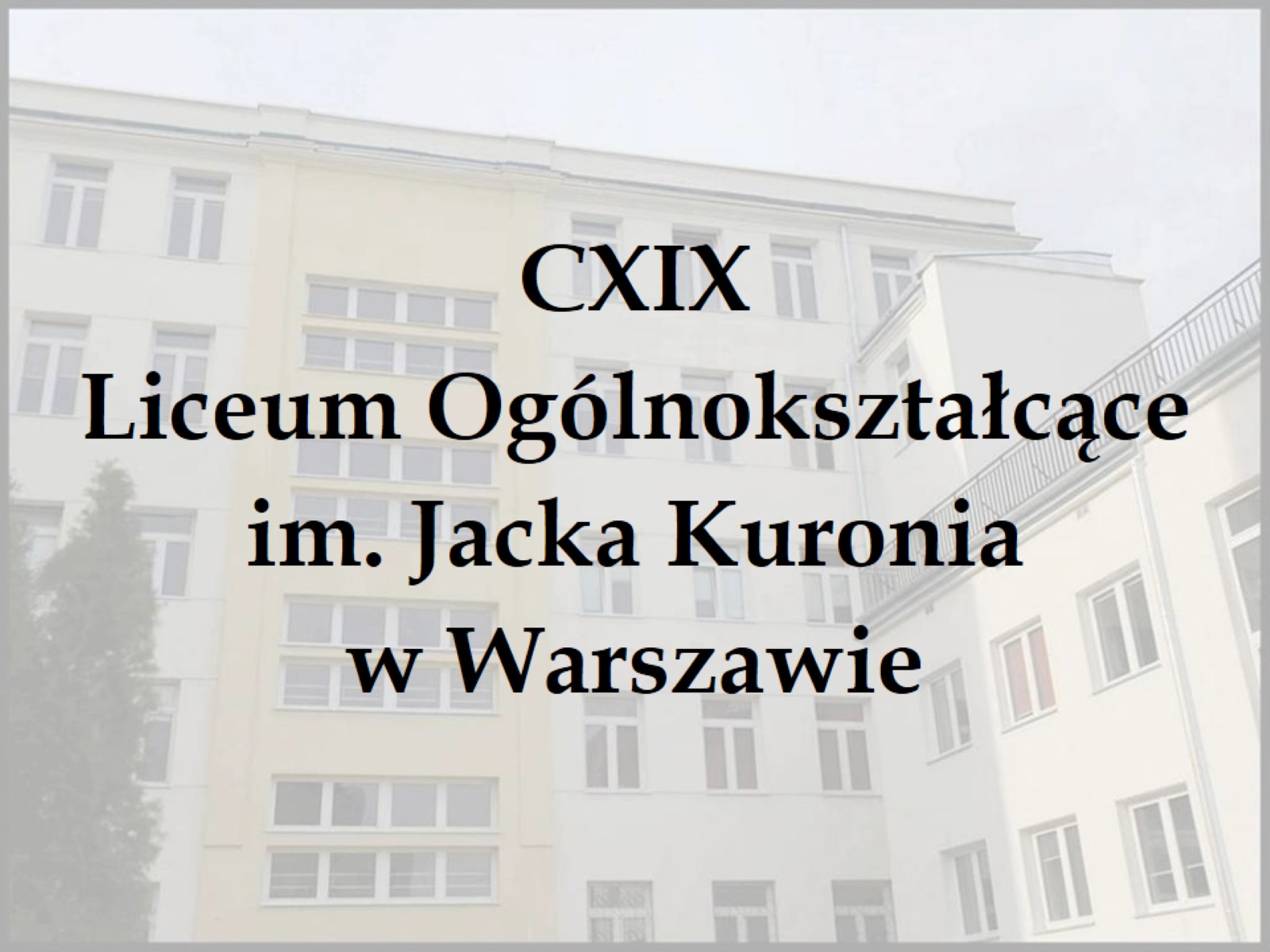 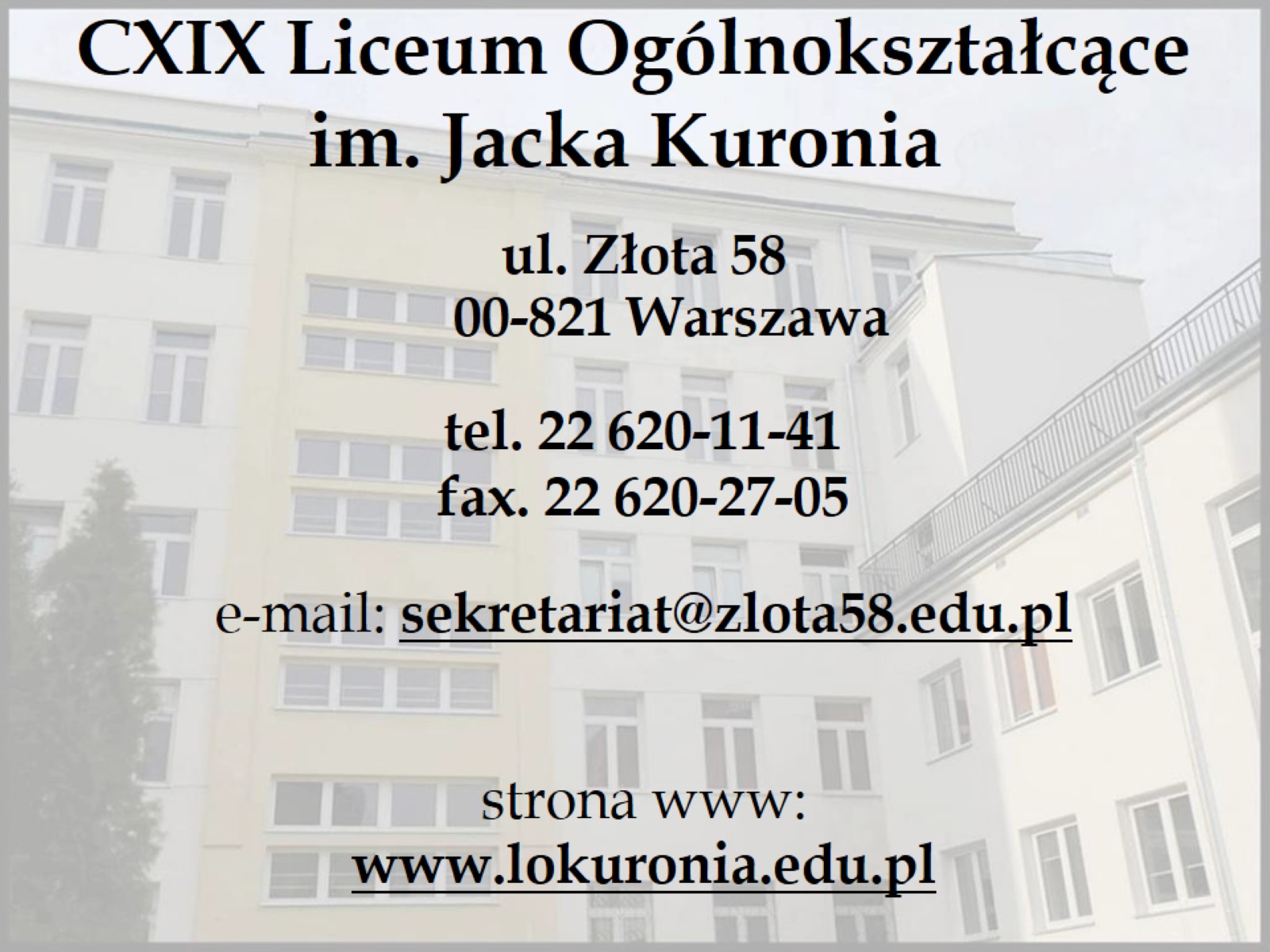 CXIX Liceum Ogólnokształcące  im. Jacka Kuronia
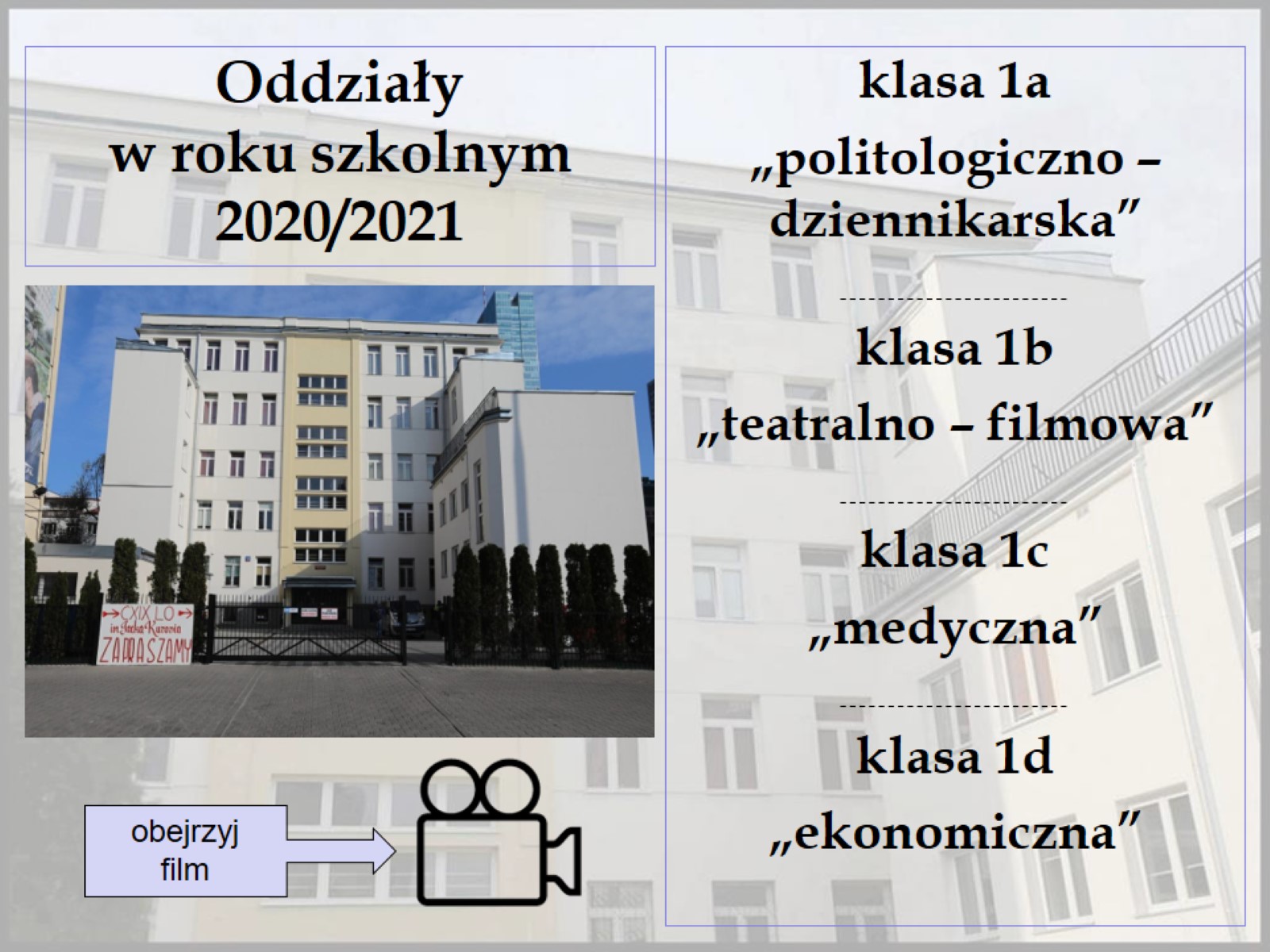 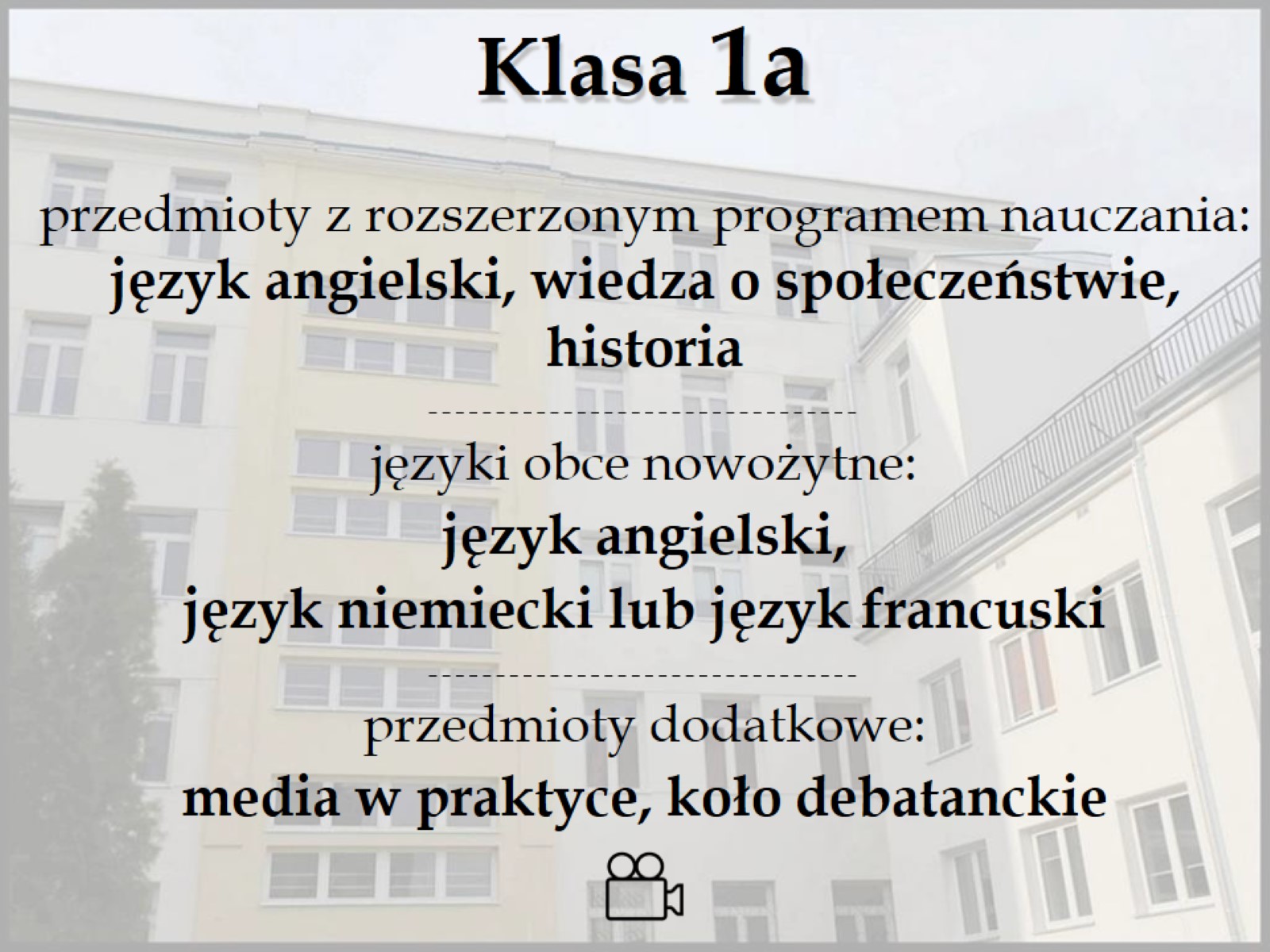 Klasa 1a
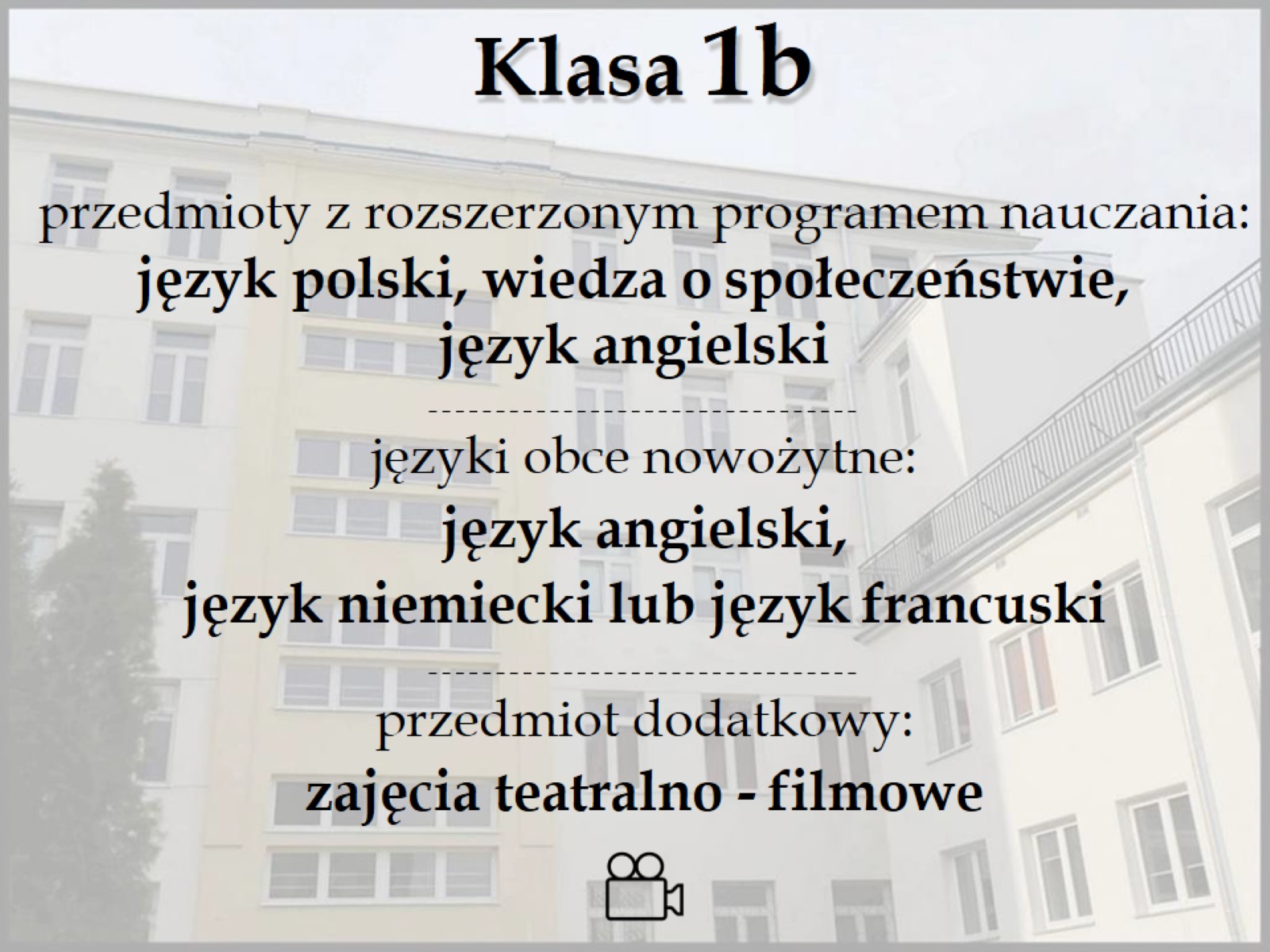 Klasa 1b
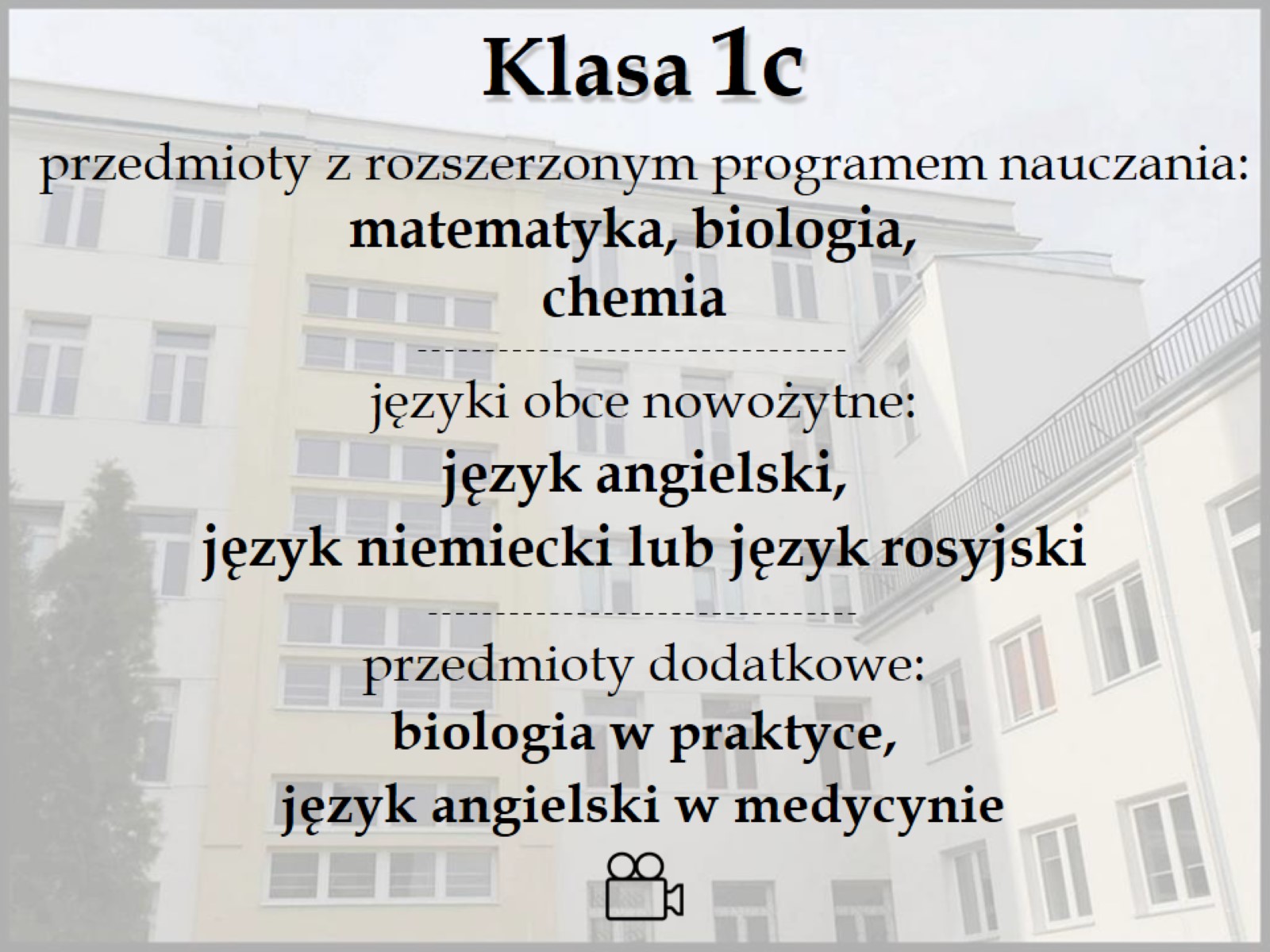 Klasa 1c
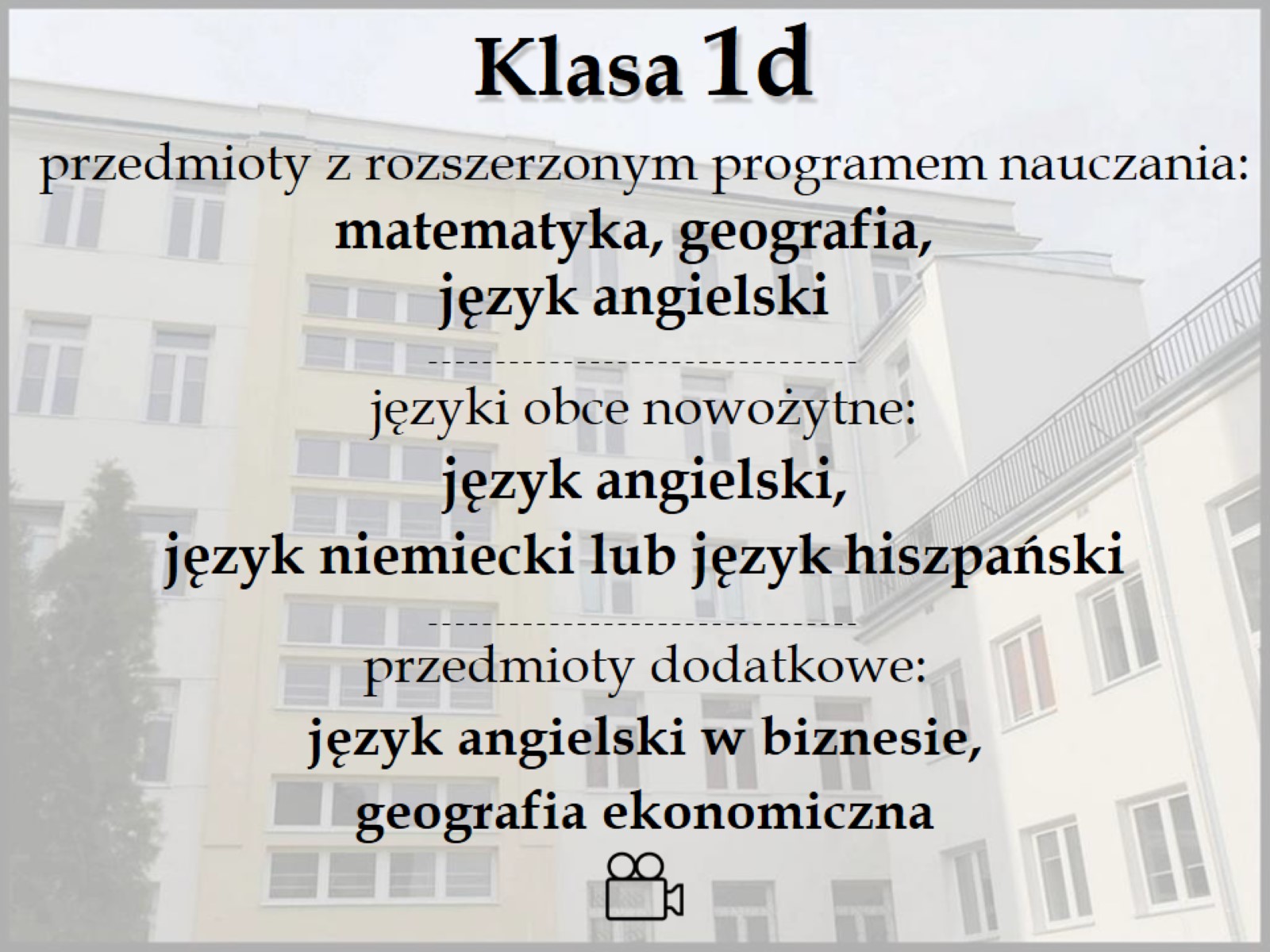 Klasa 1d
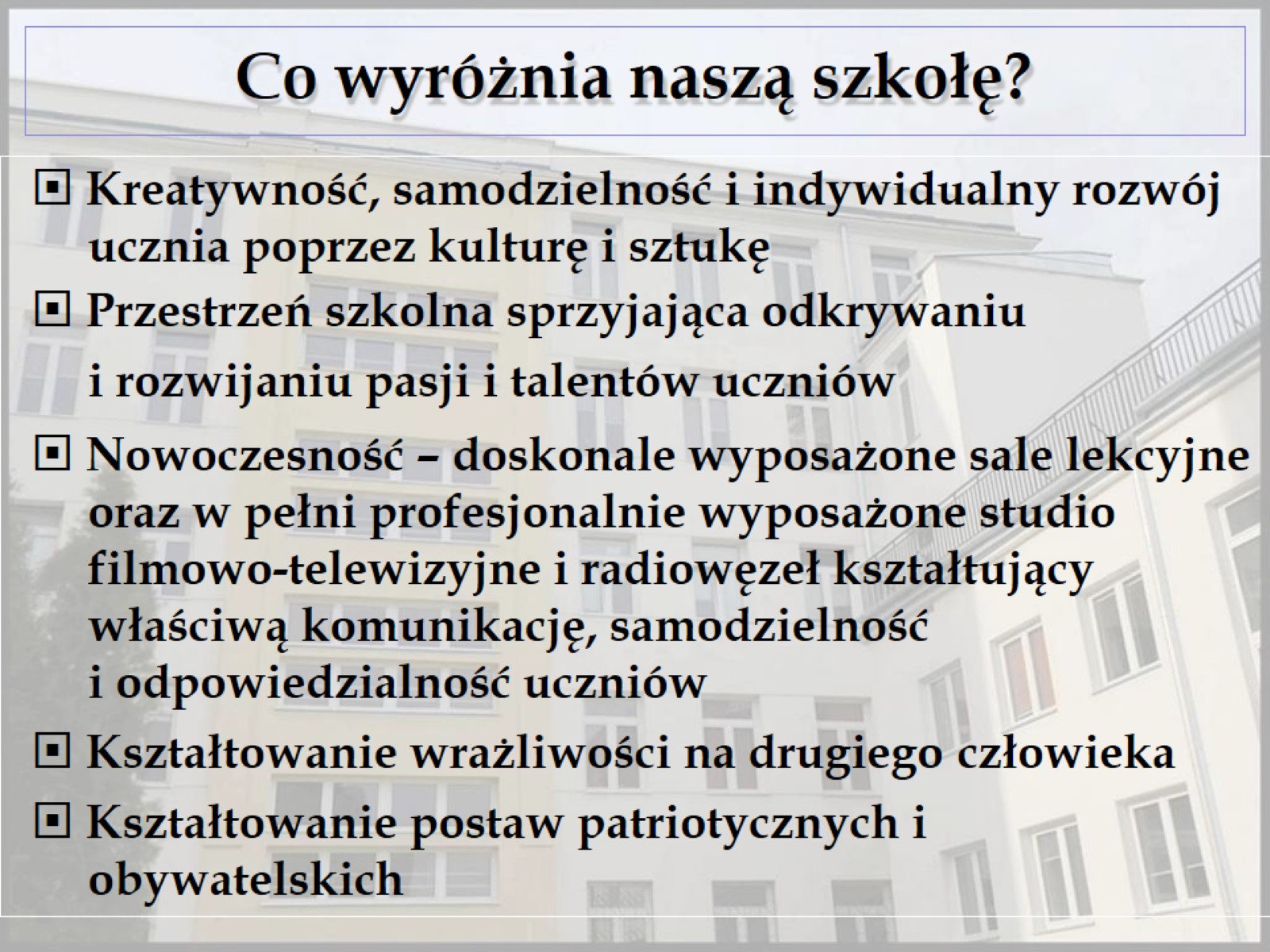 Co wyróżnia naszą szkołę?
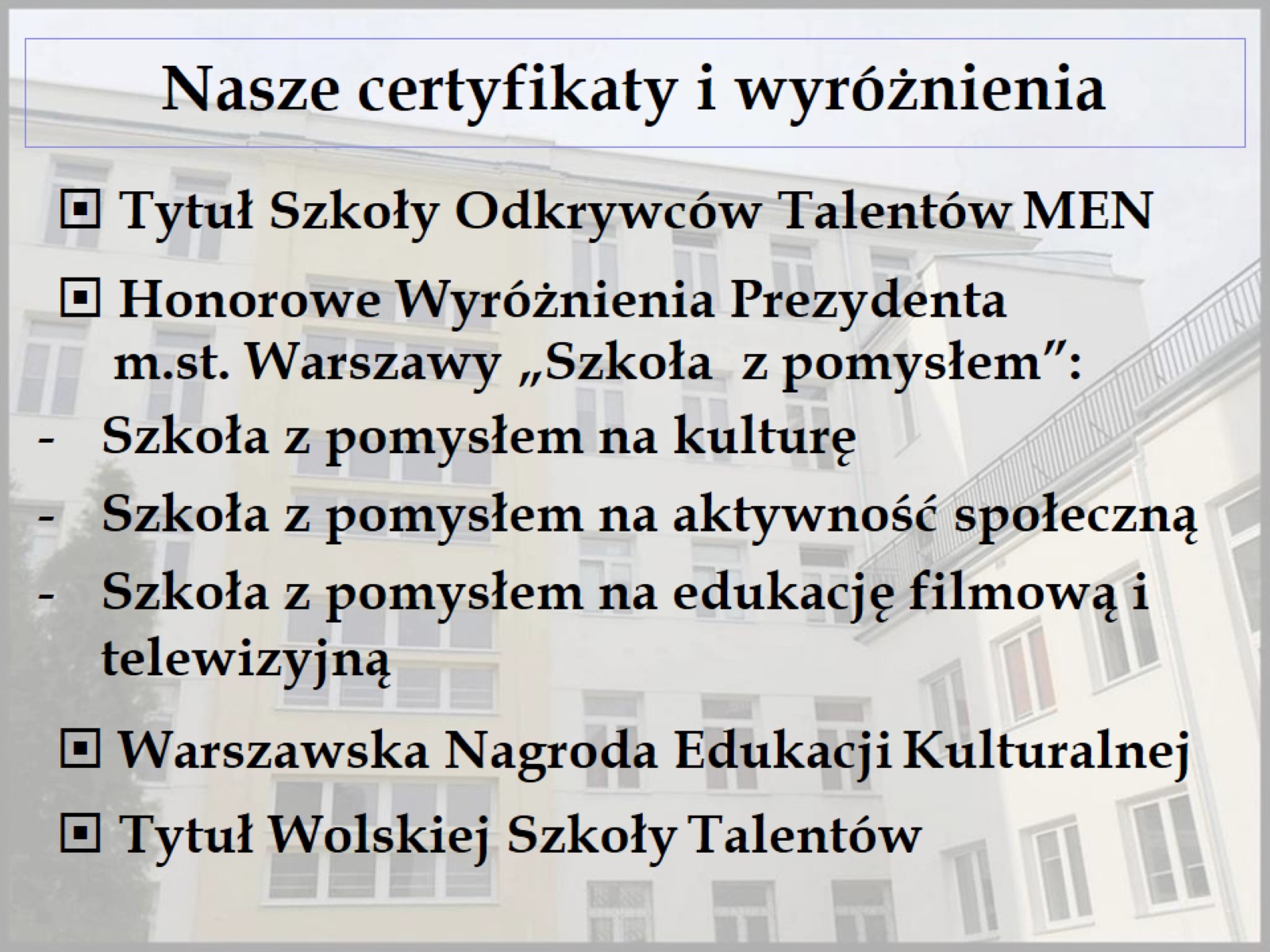 Nasze certyfikaty i wyróżnienia
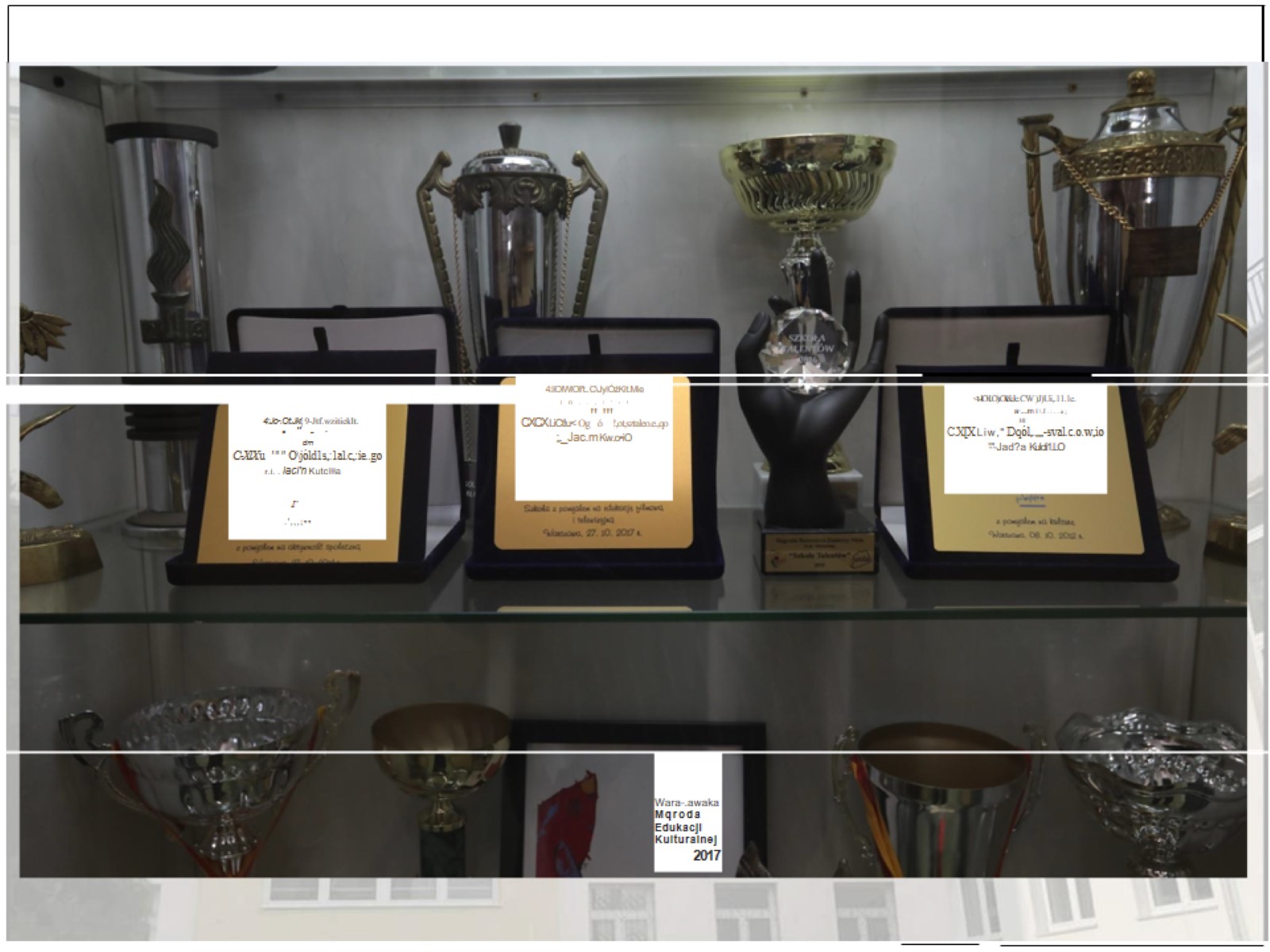 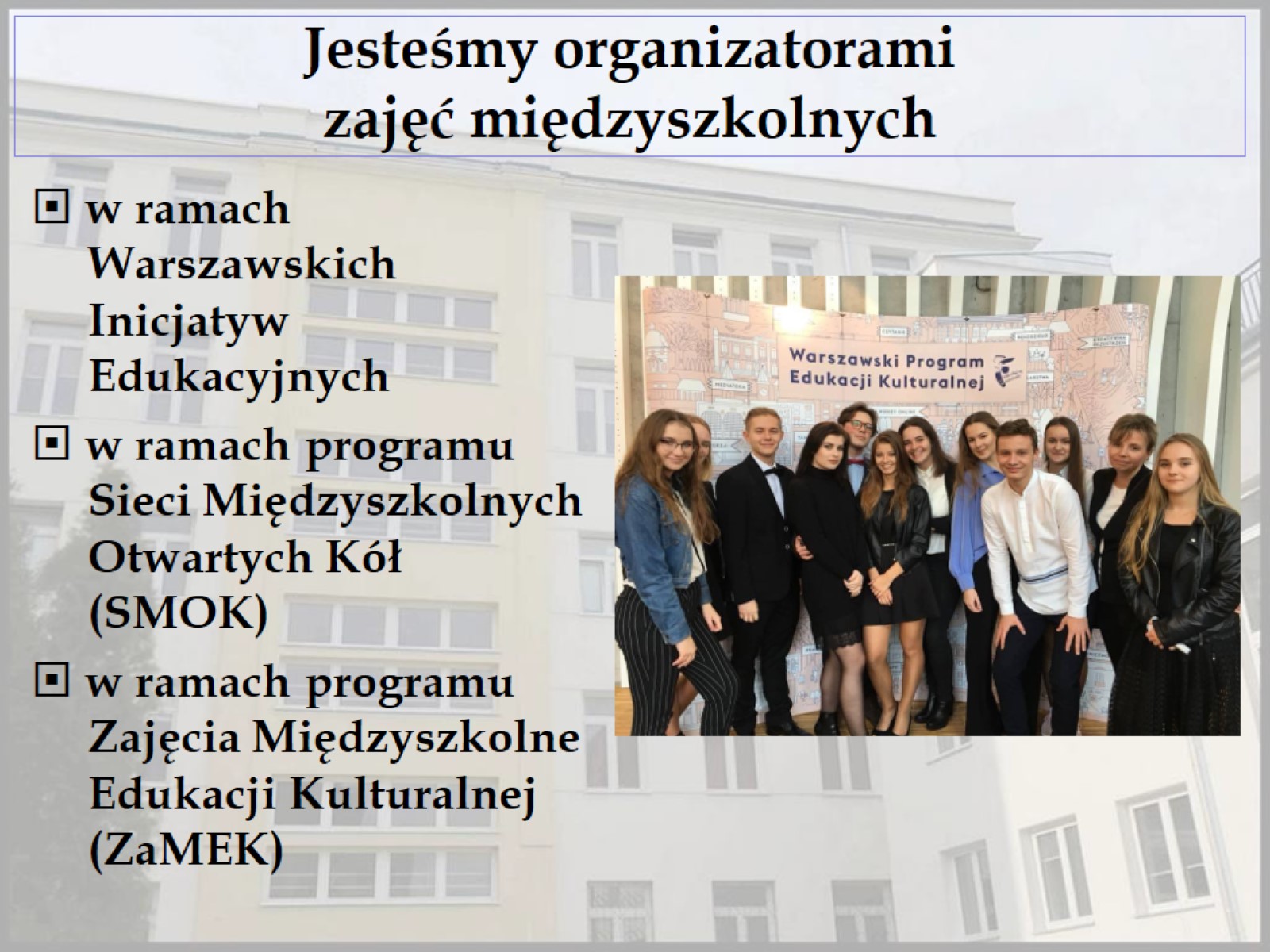 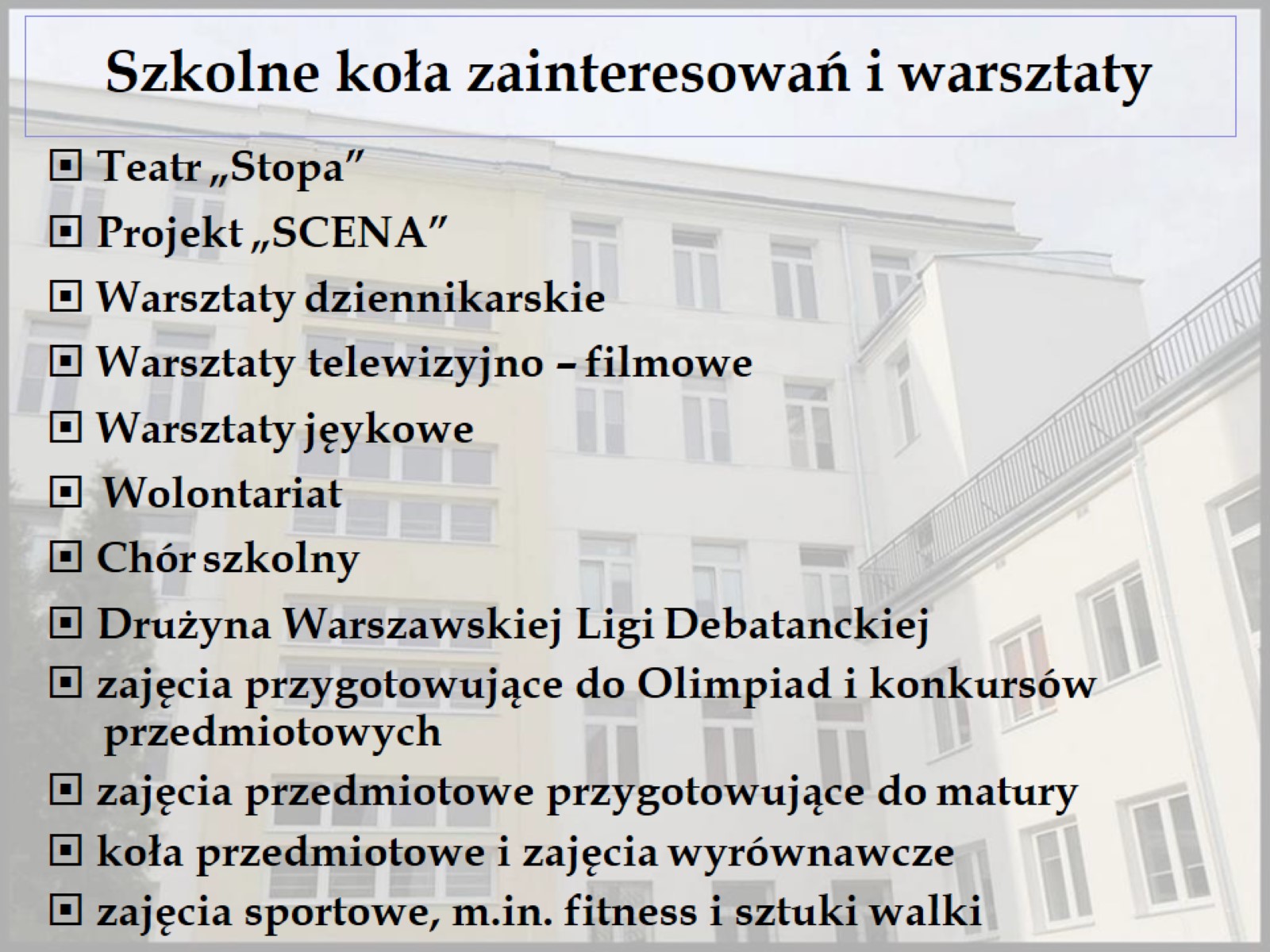 Szkolne koła zainteresowań i warsztaty
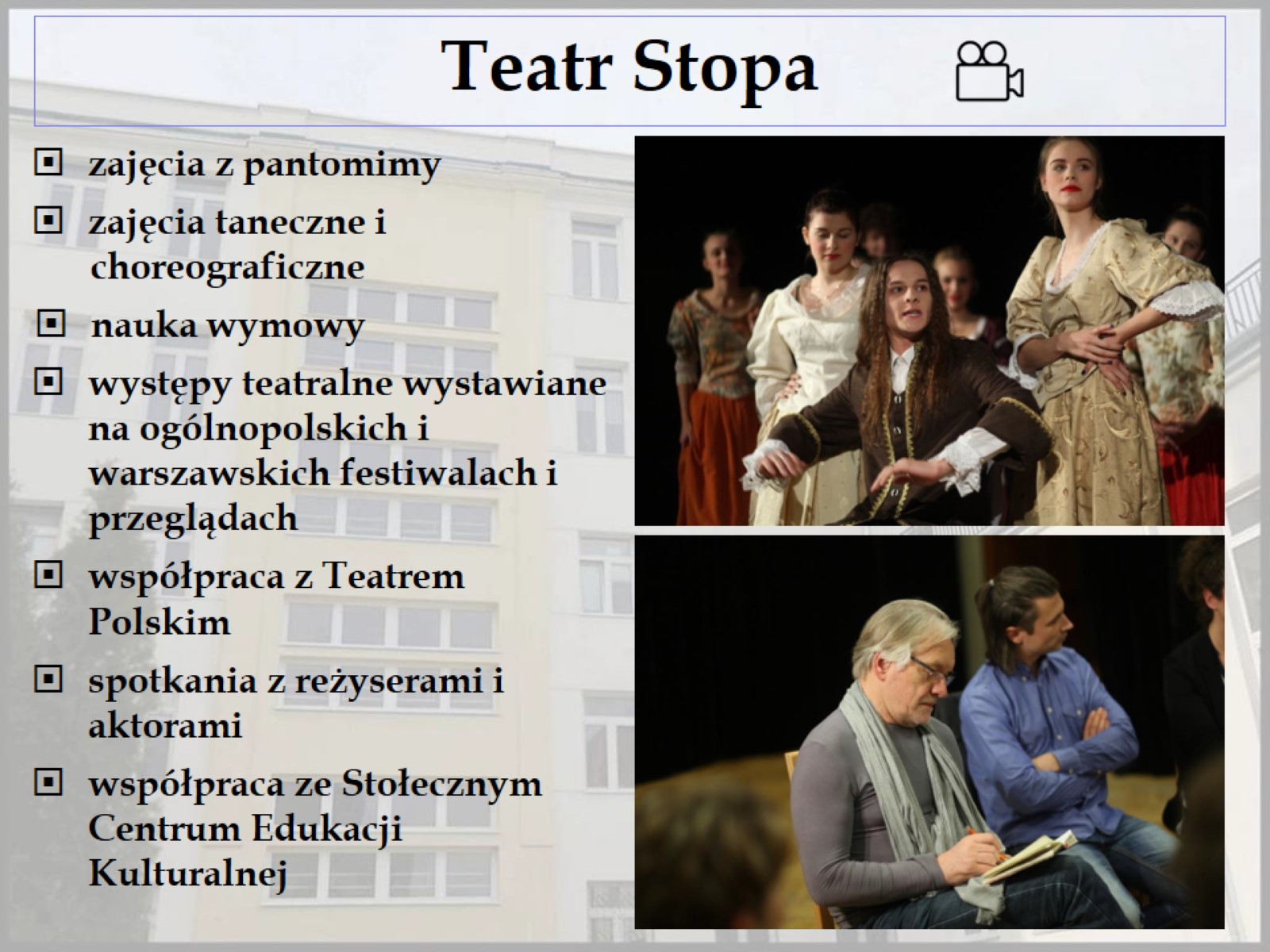 Teatr Stopa
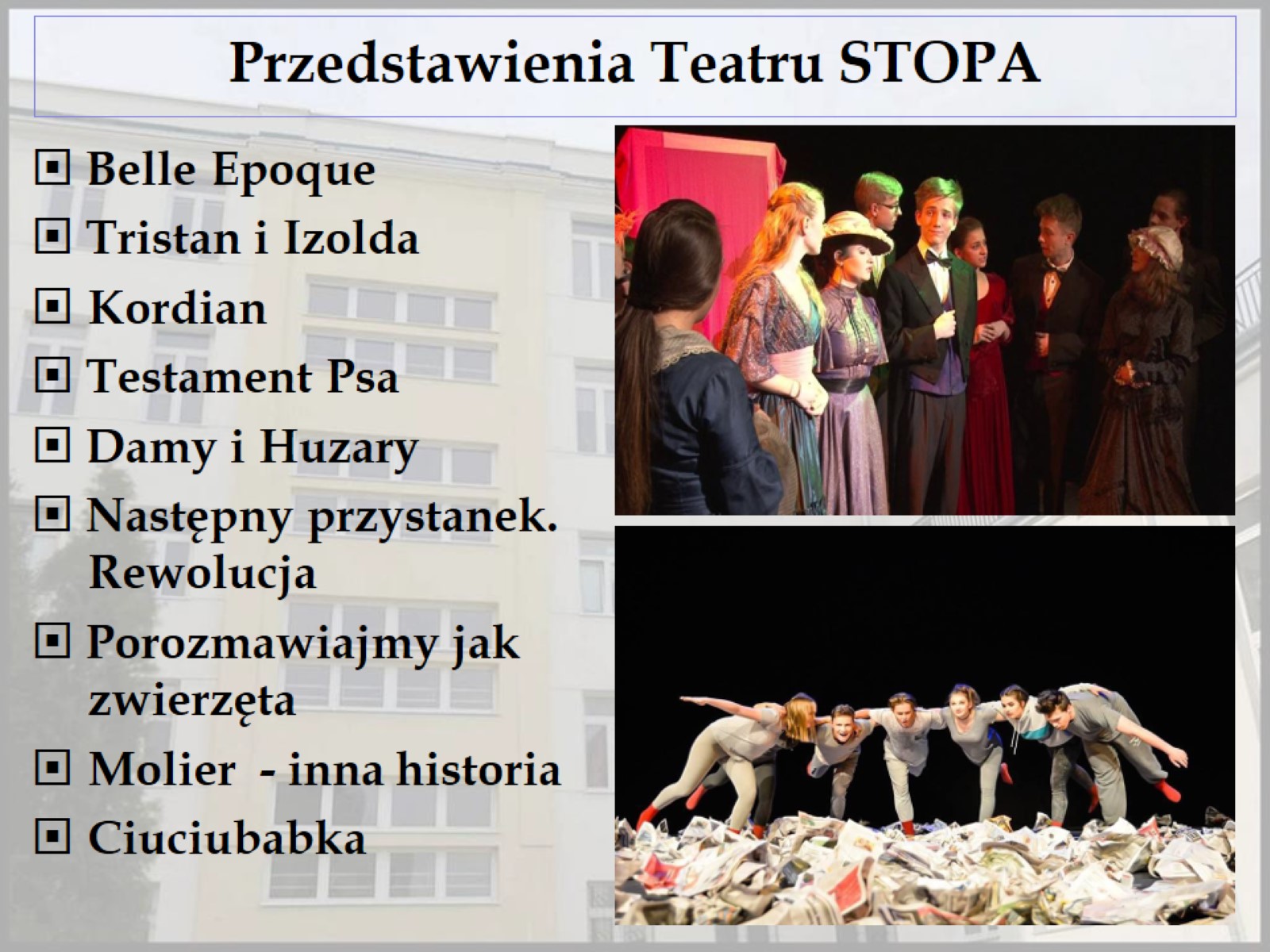 Przedstawienia Teatru STOPA
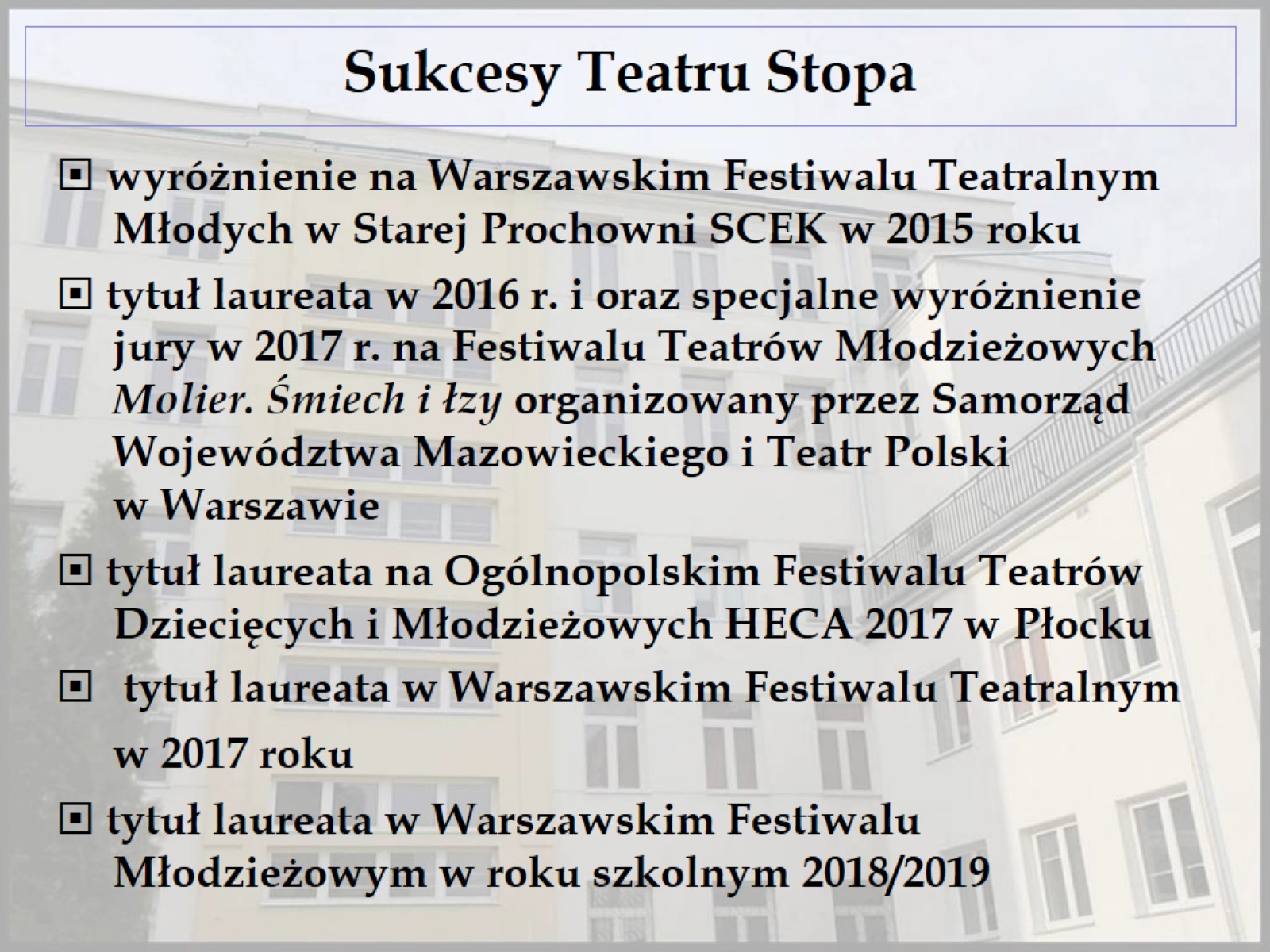 Sukcesy Teatru Stopa
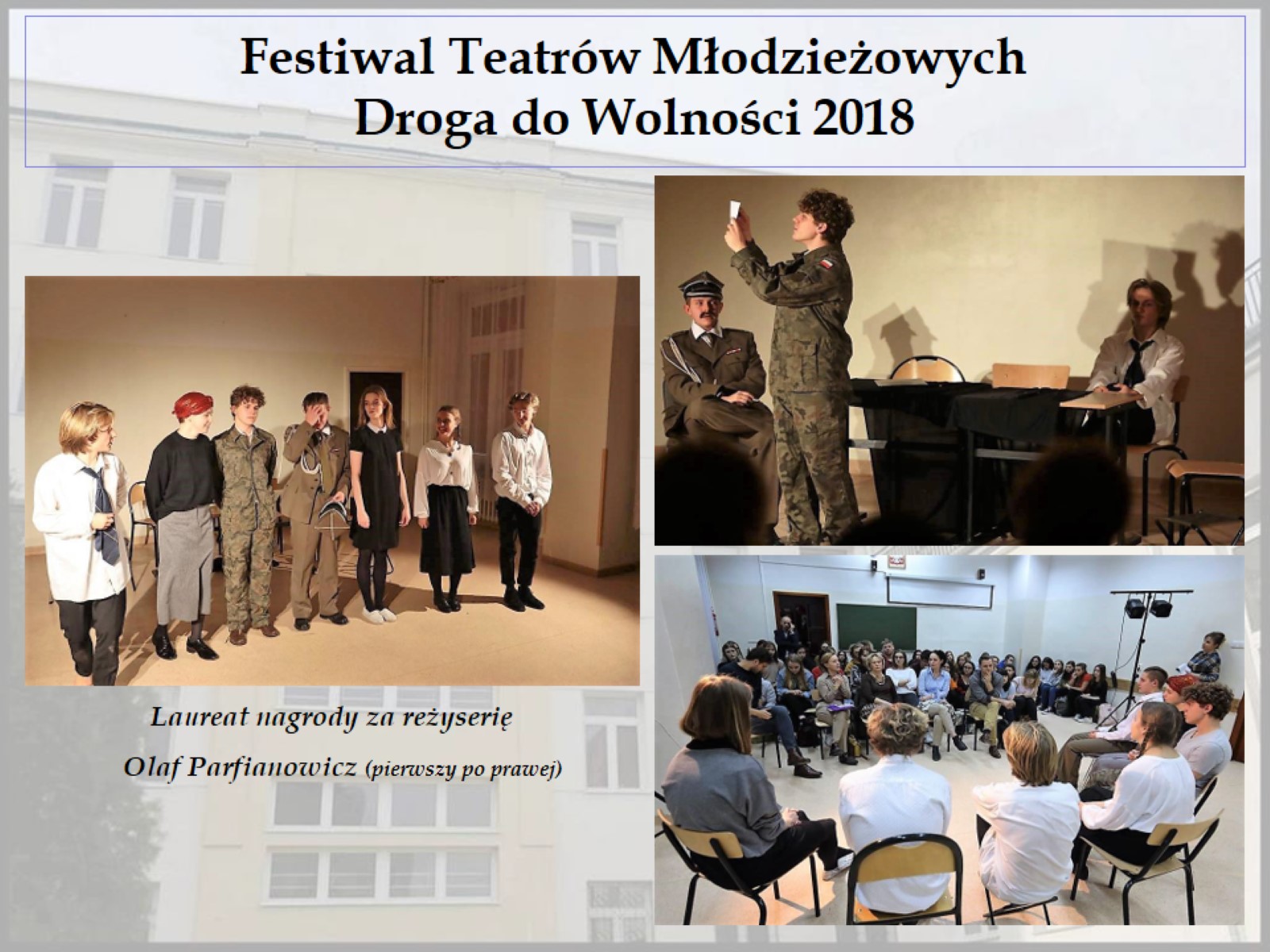 Festiwal Teatrów Młodzieżowych  Droga do Wolności 2018
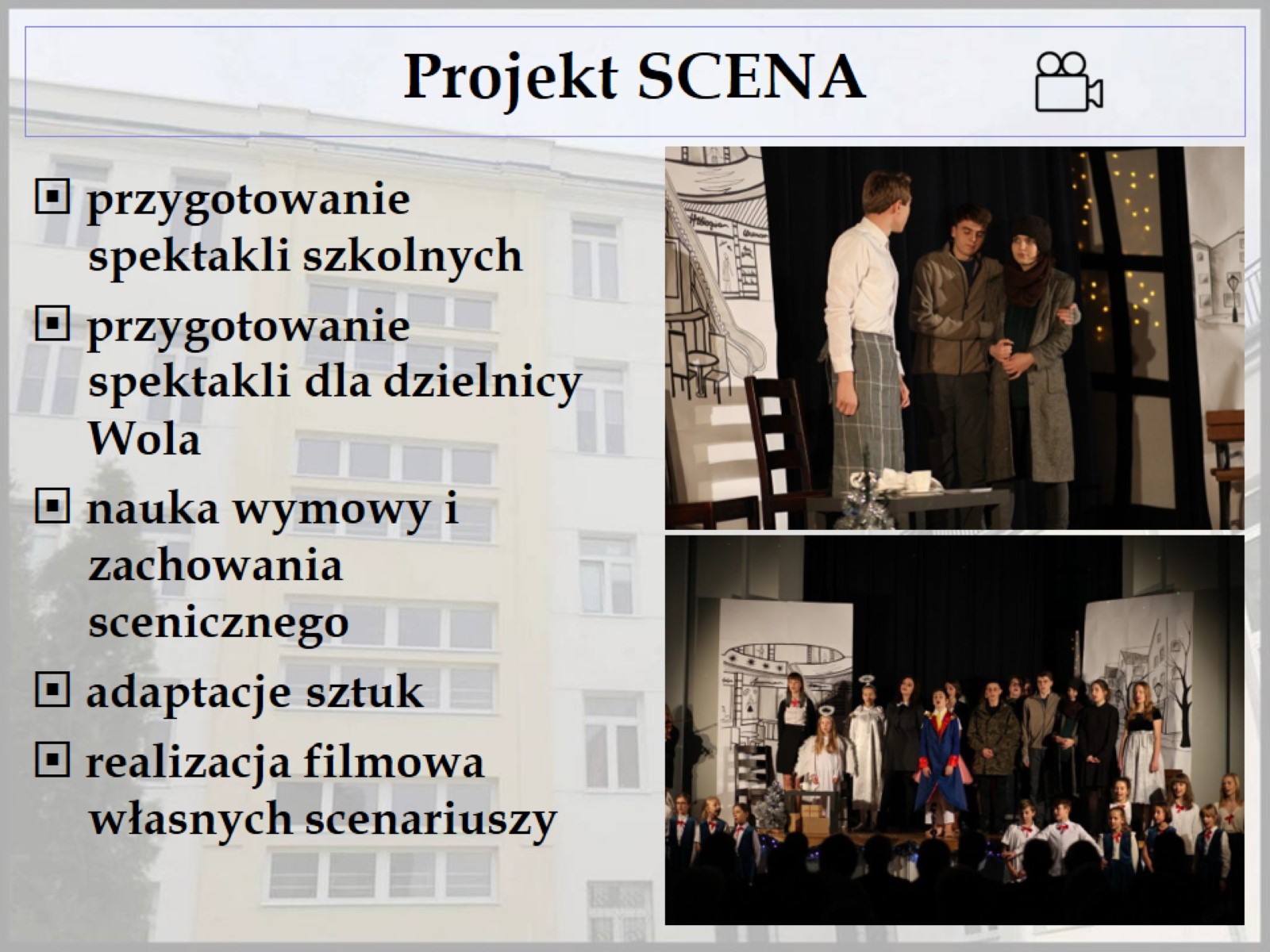 Projekt SCENA
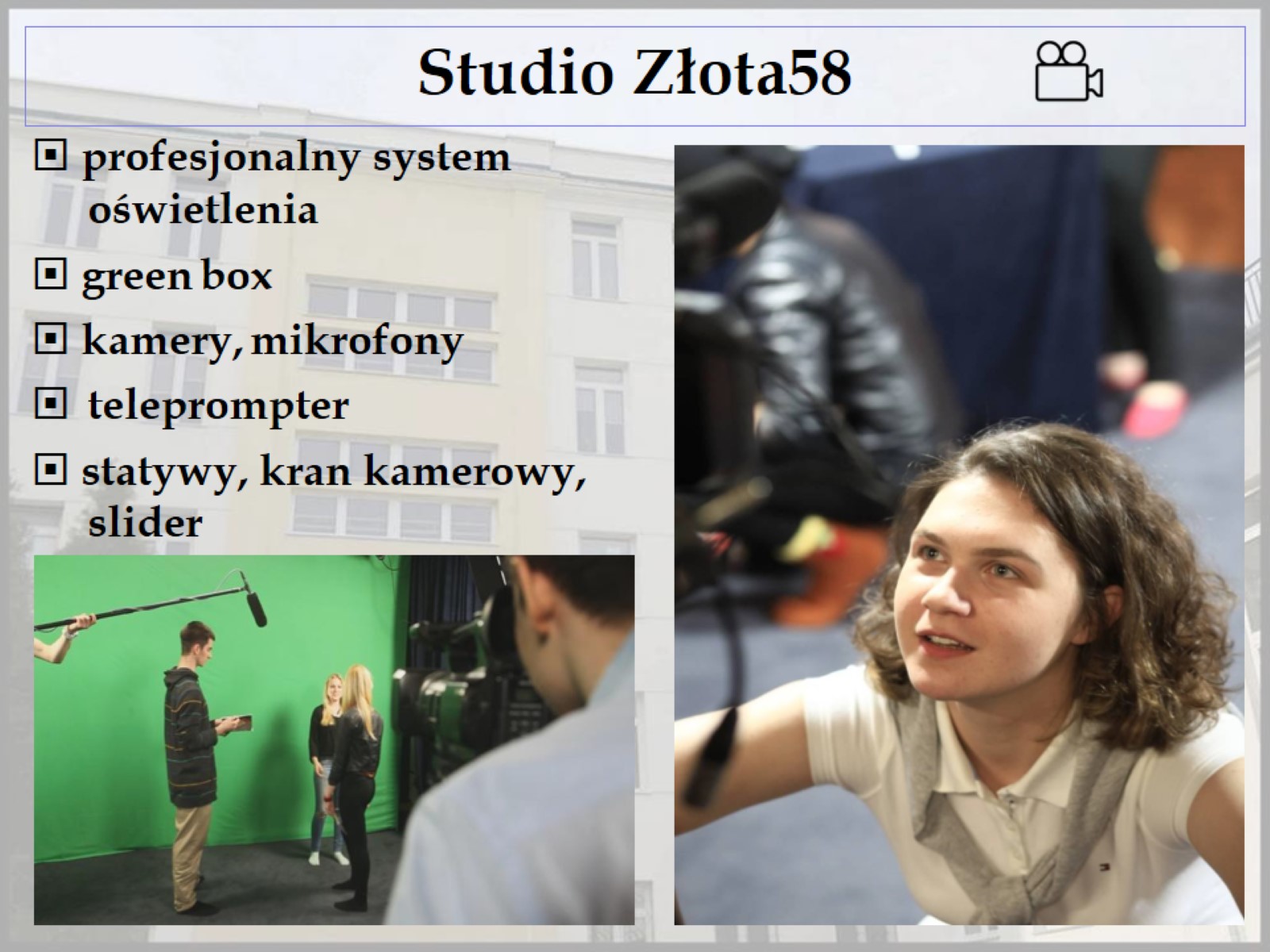 Studio Złota58
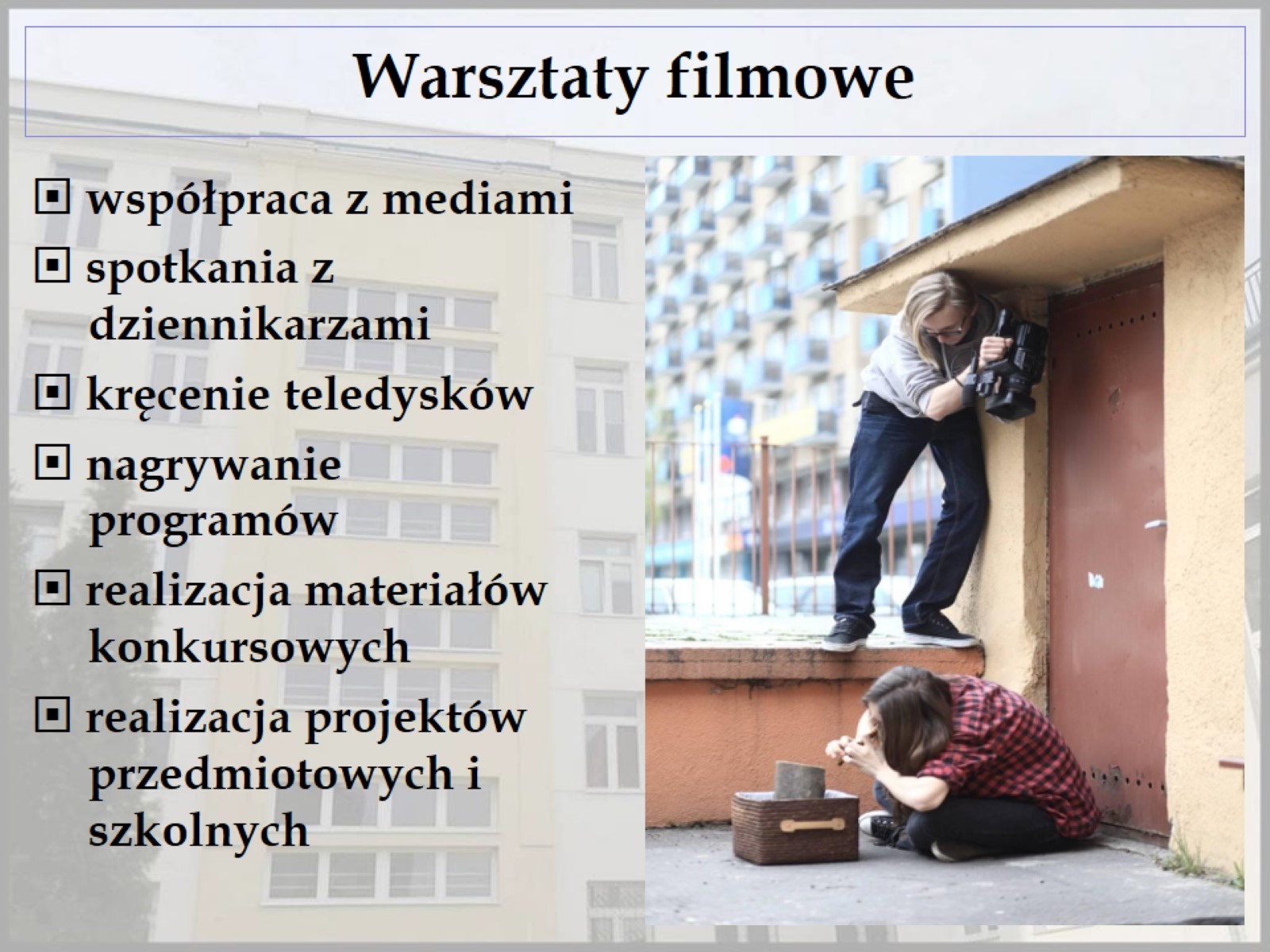 Warsztaty filmowe
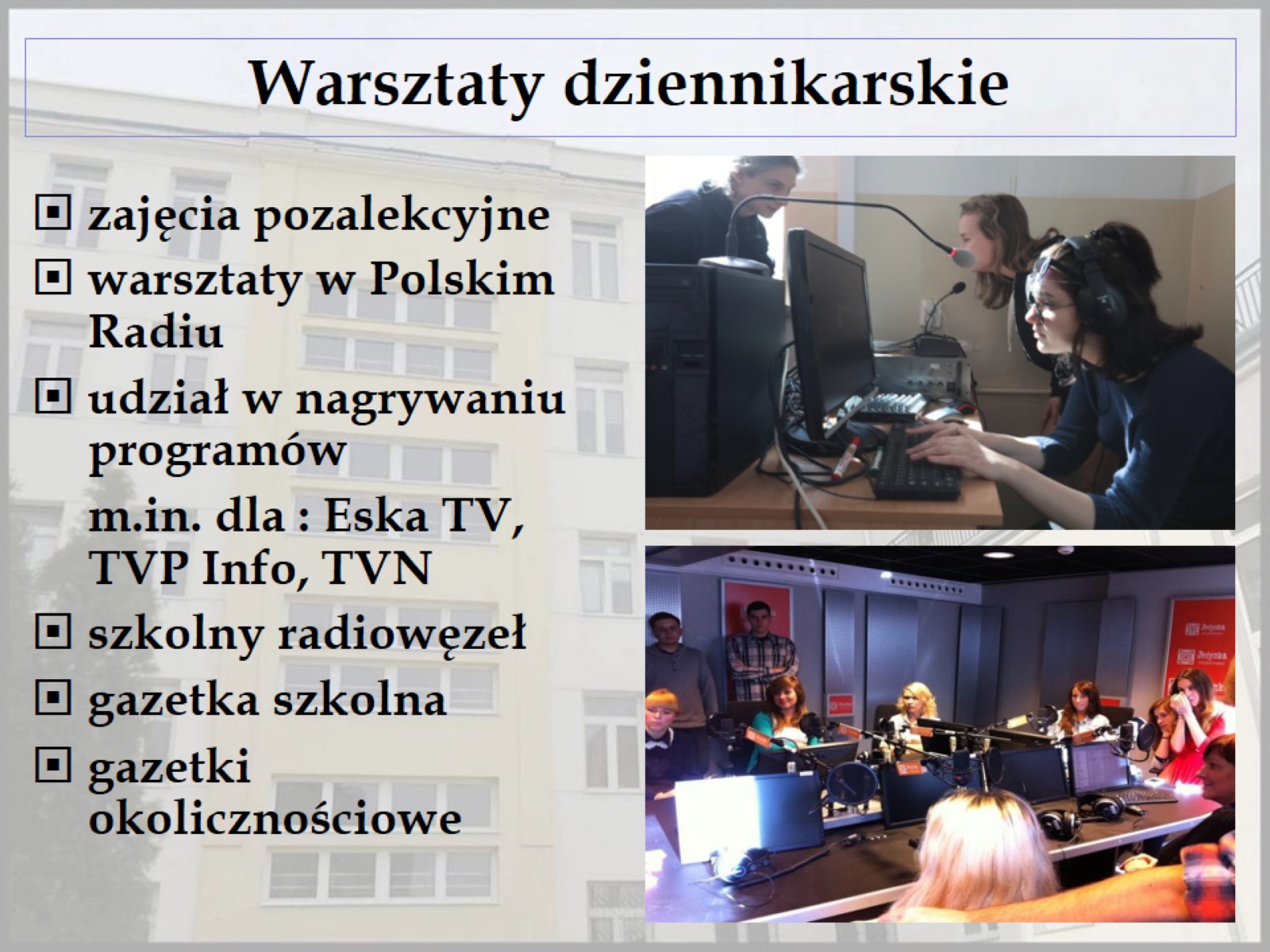 Warsztaty dziennikarskie
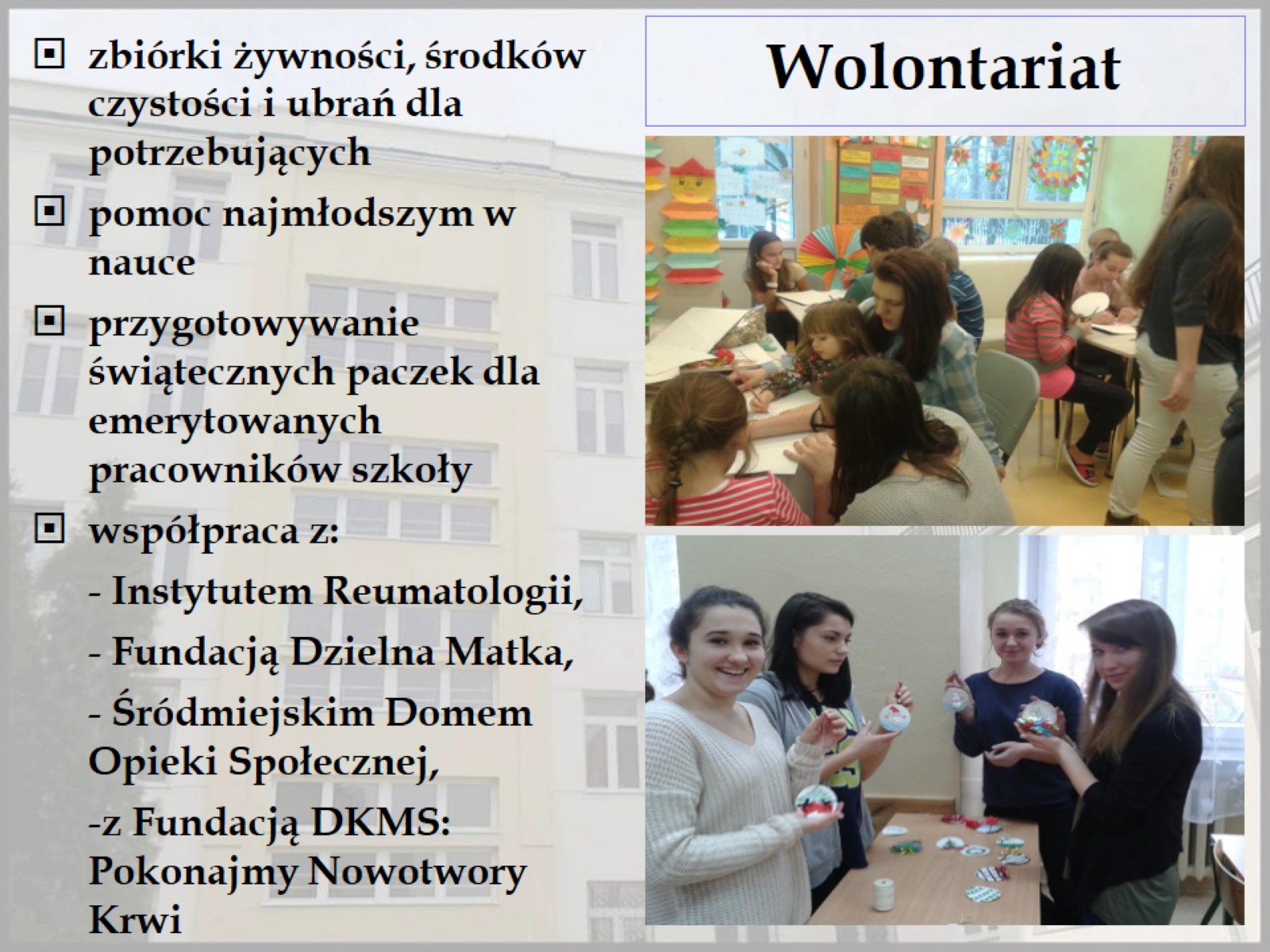 Wolontariat
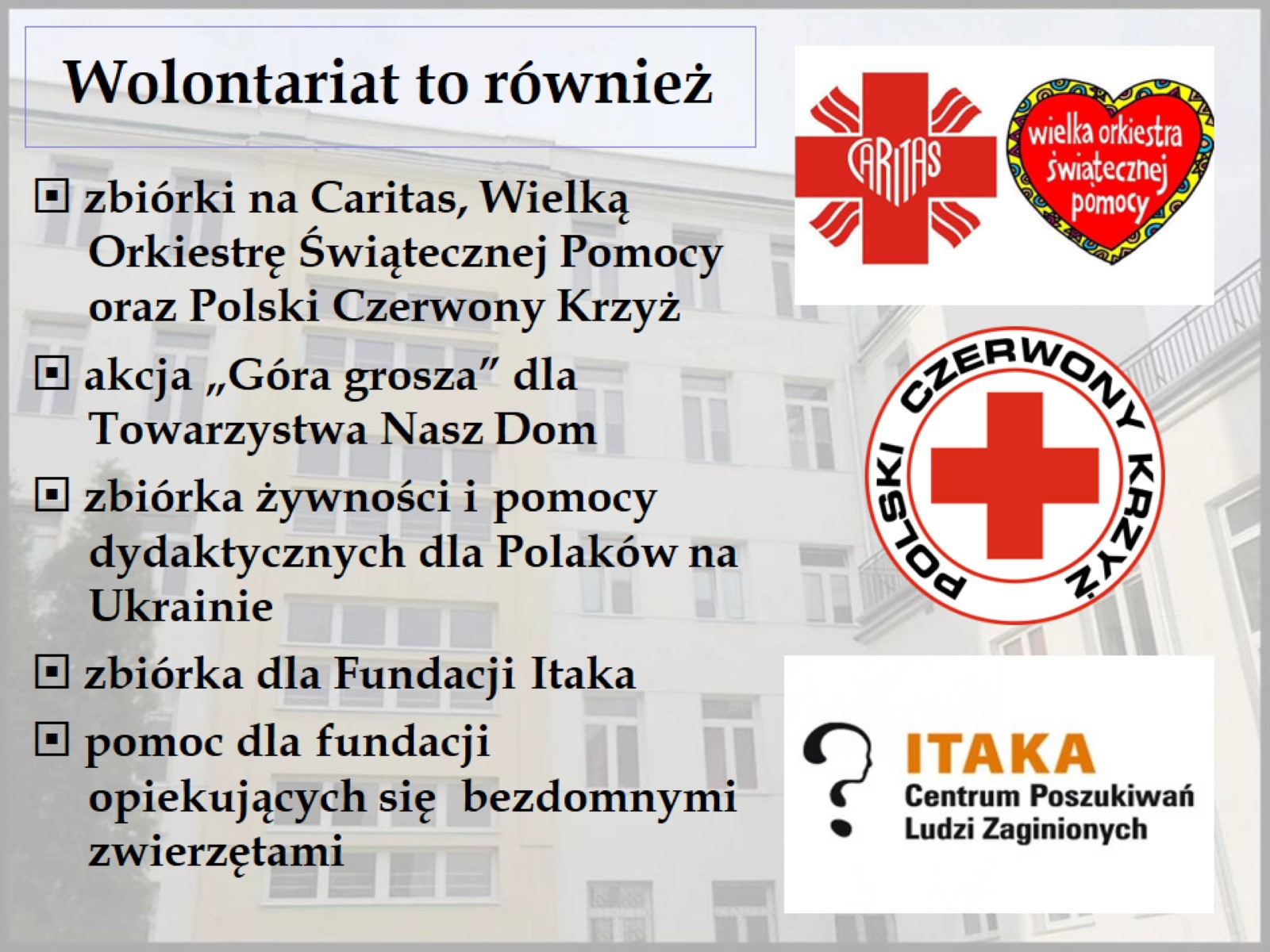 Wolontariat to również
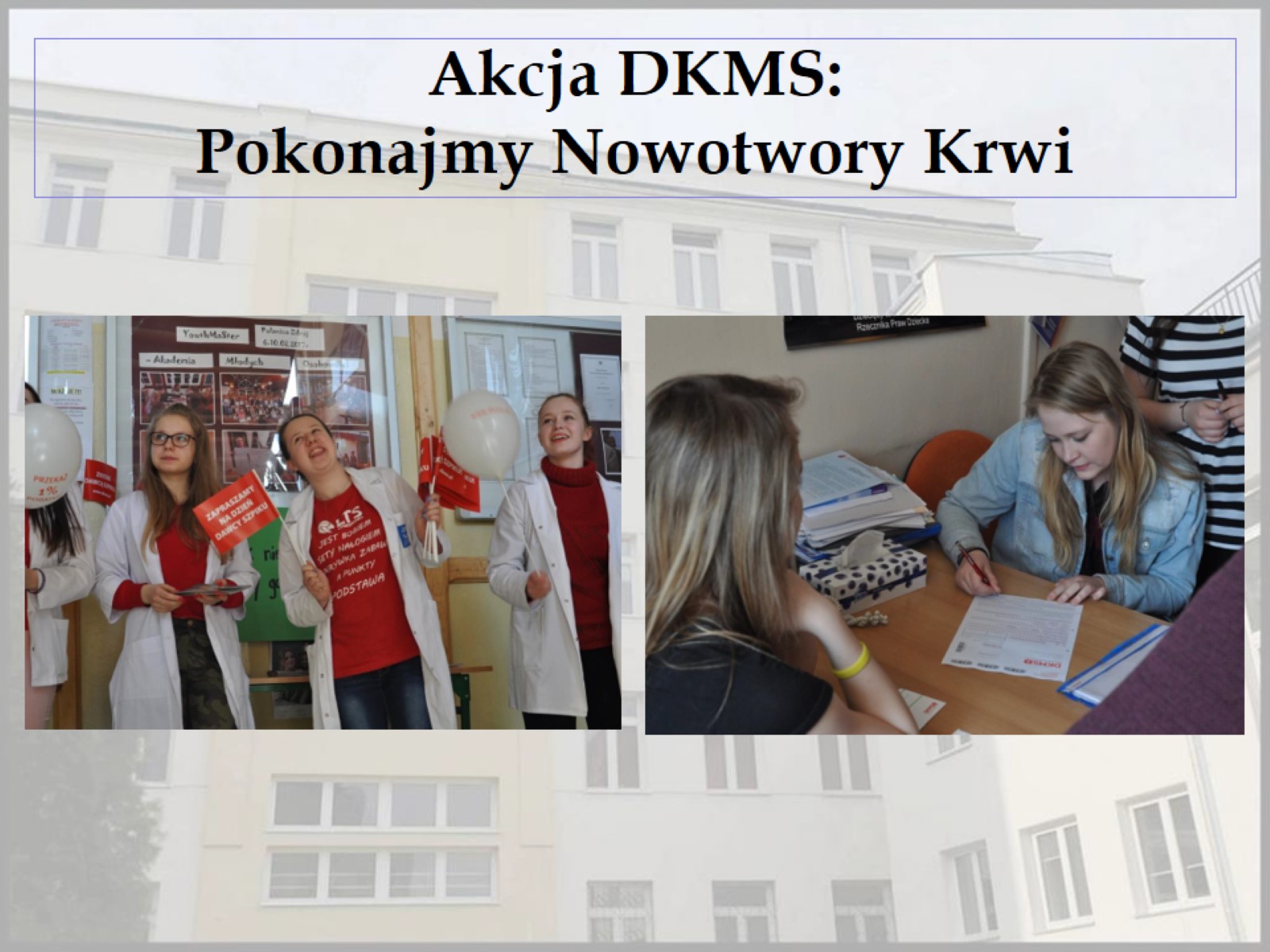 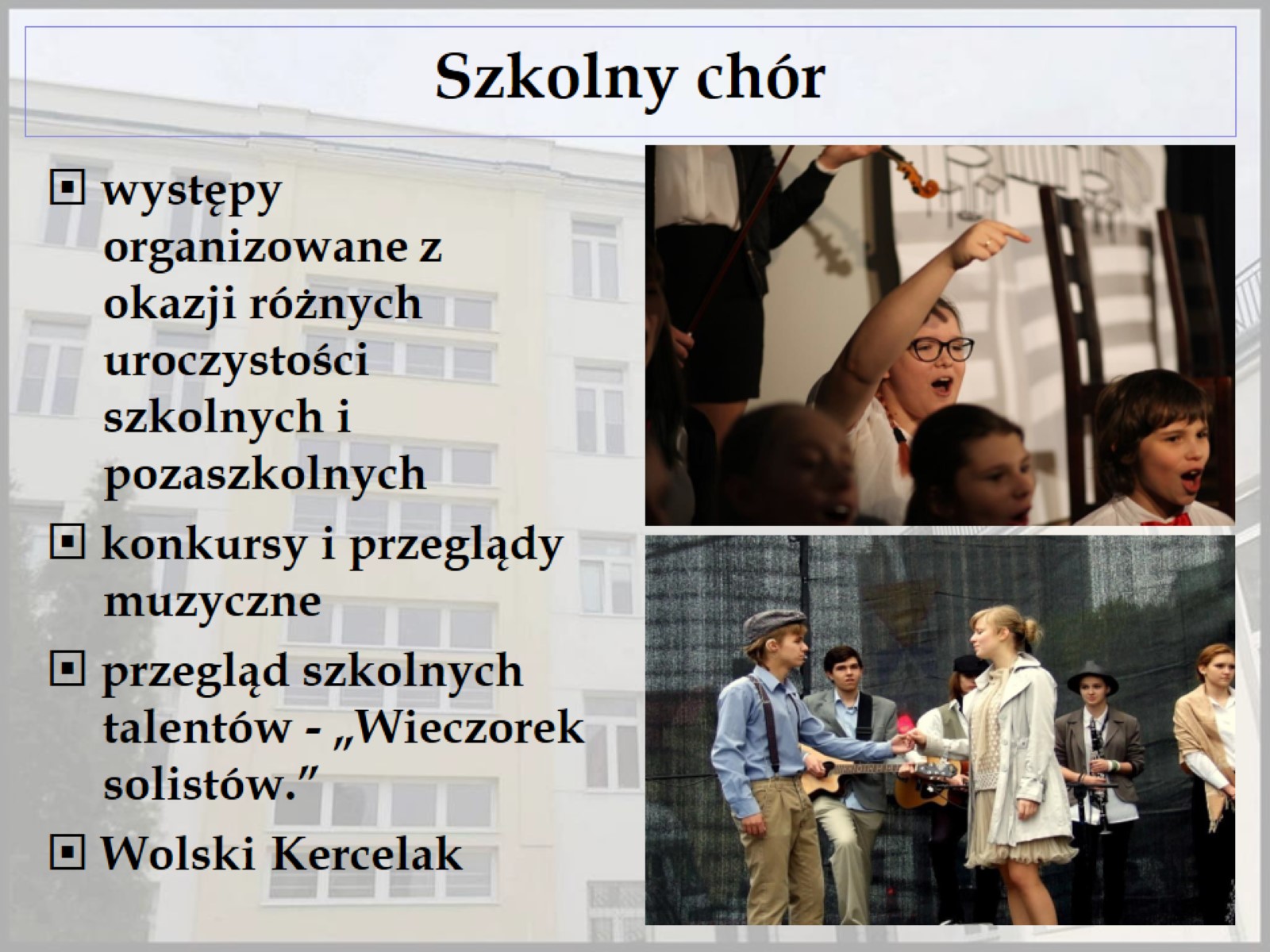 Szkolny chór
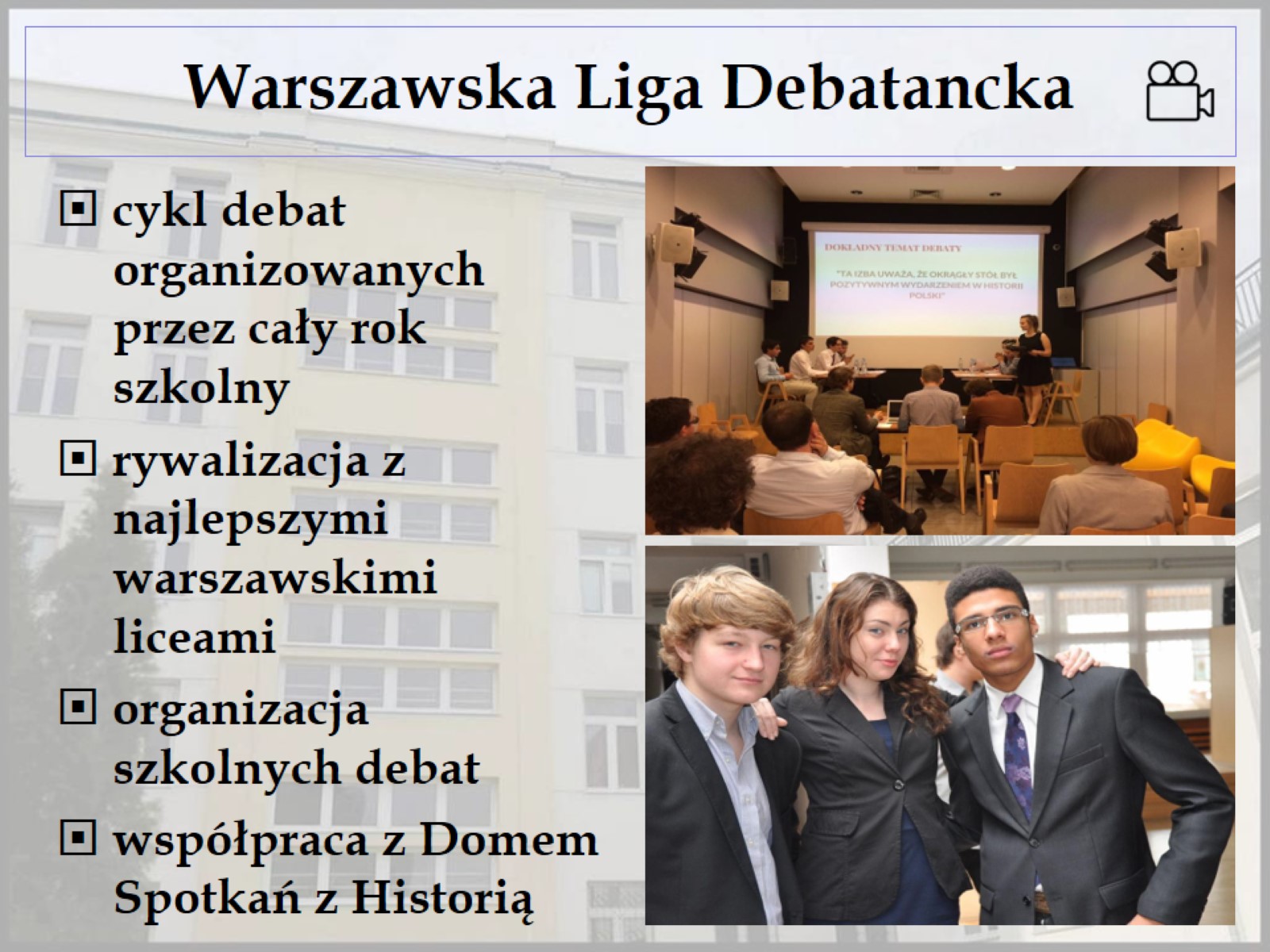 Warszawska Liga Debatancka
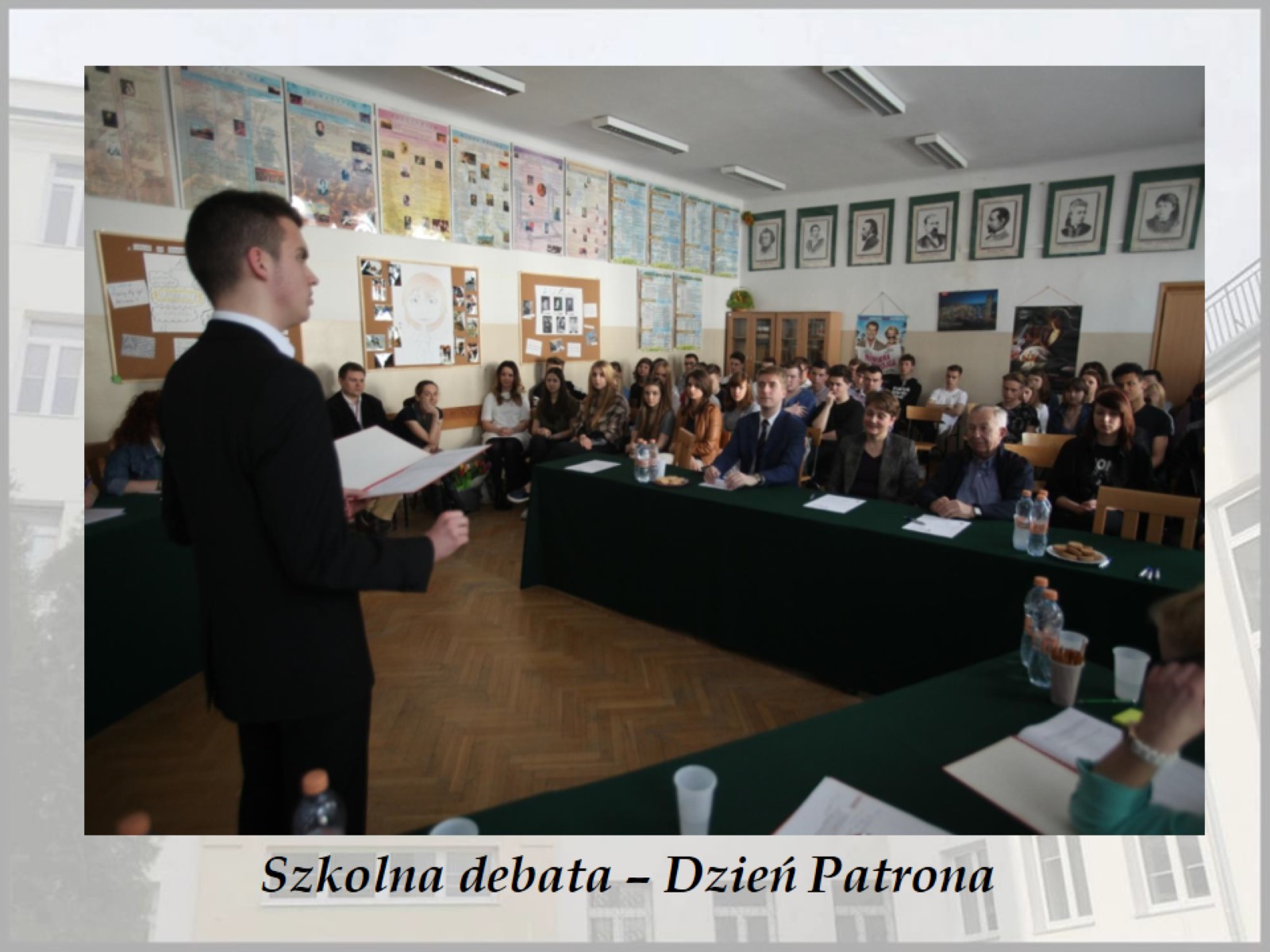 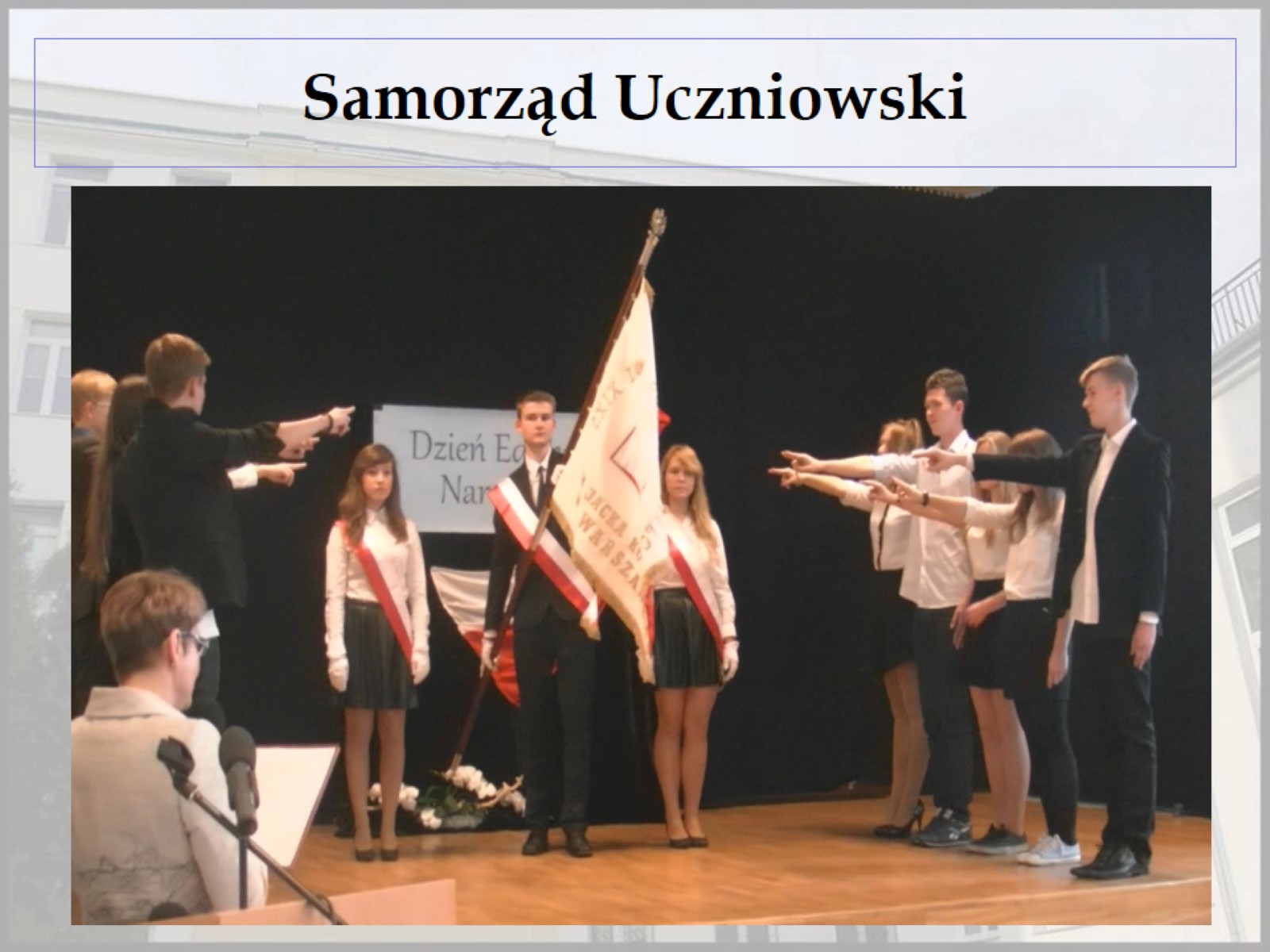 Samorząd Uczniowski
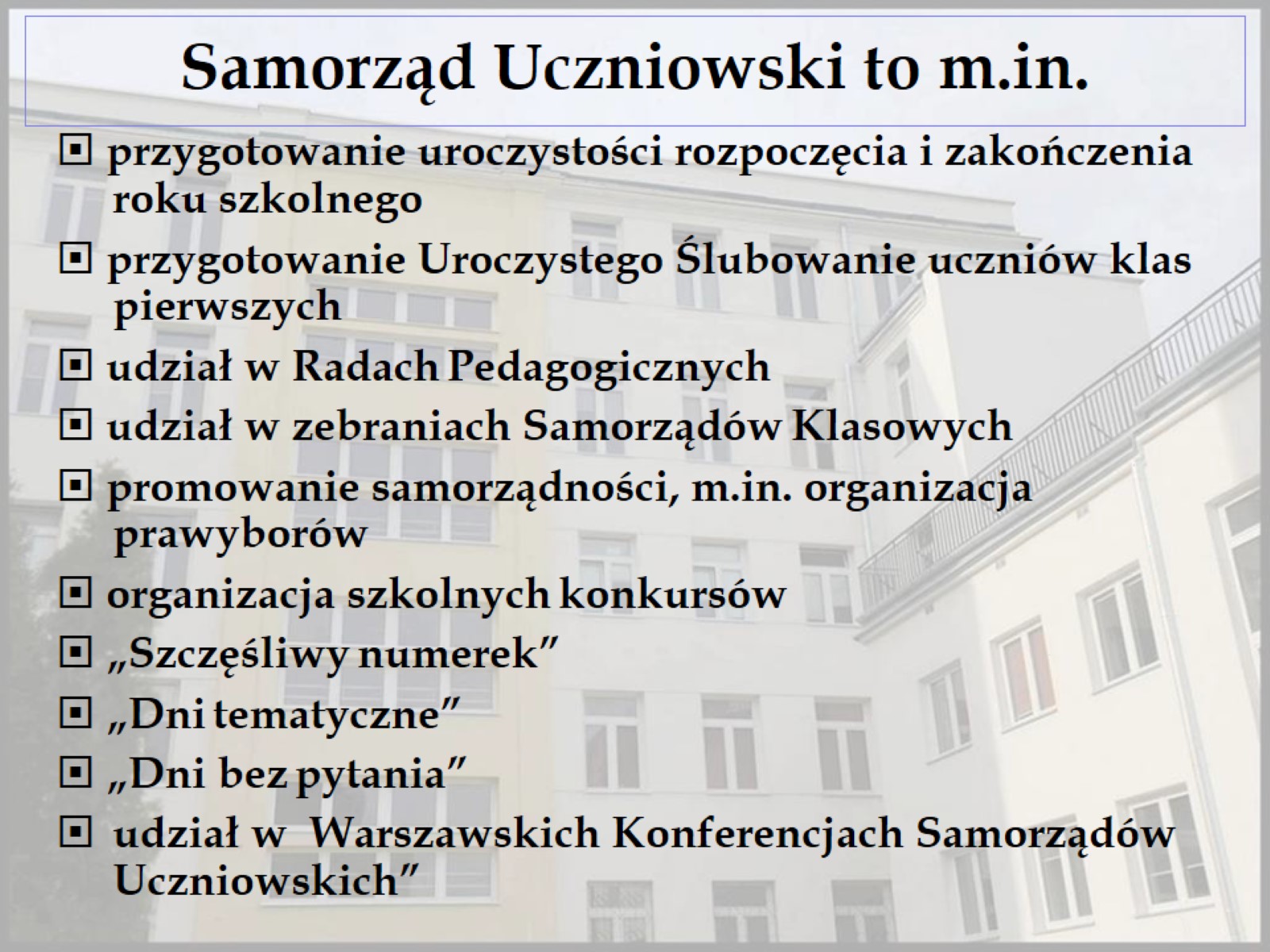 Samorząd Uczniowski to m.in.
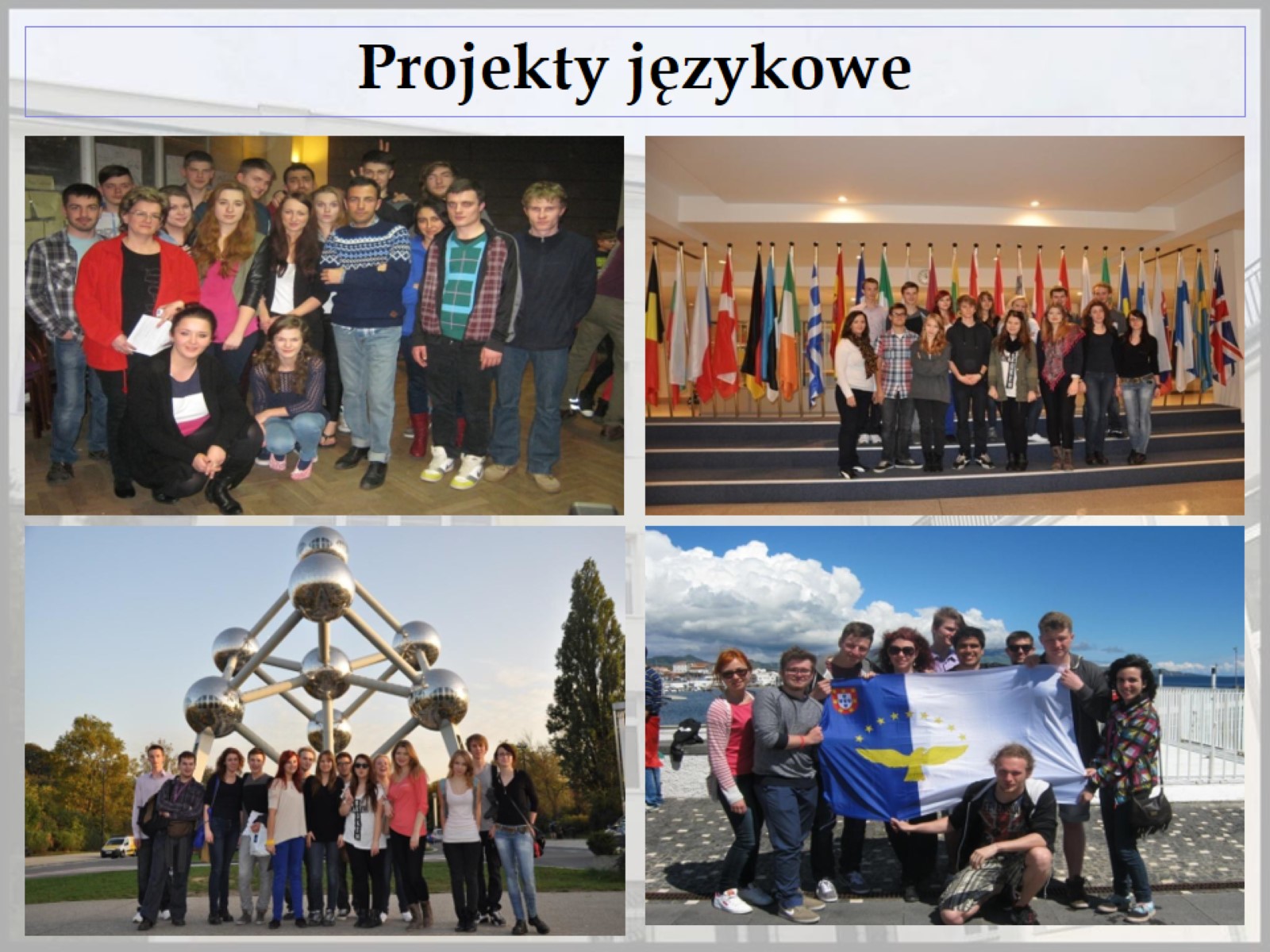 Projekty językowe
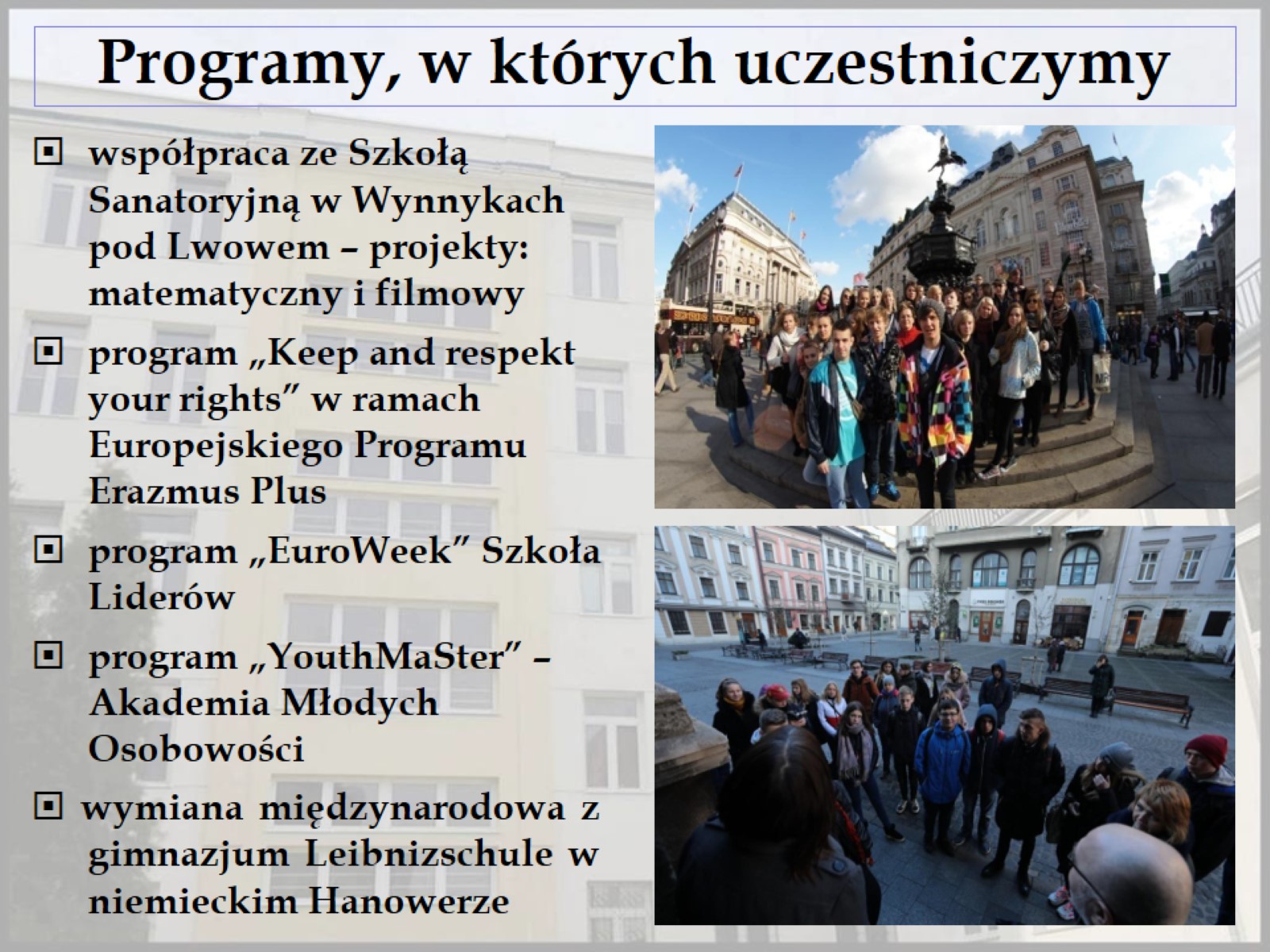 Programy, w których uczestniczymy
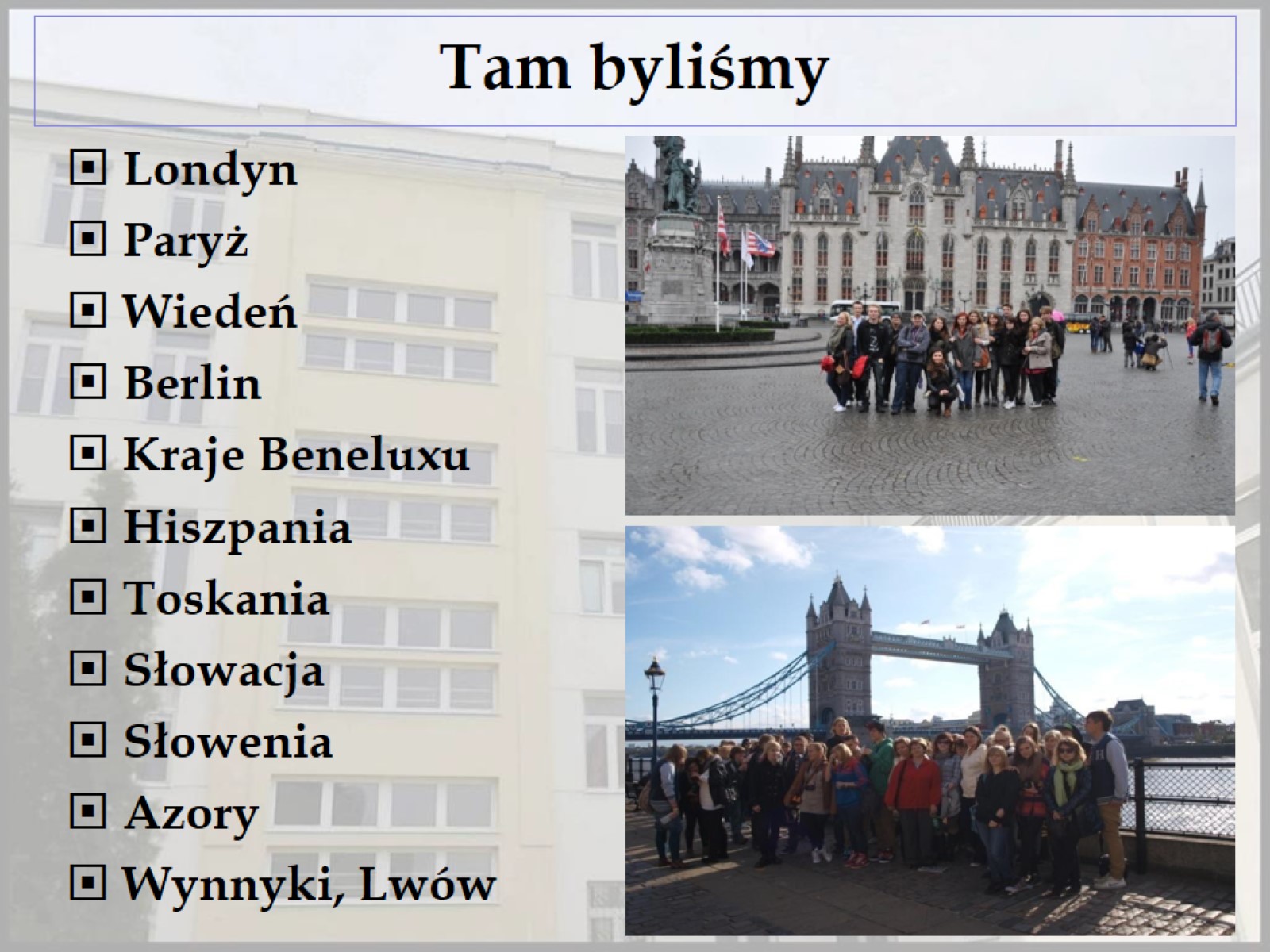 Tam byliśmy
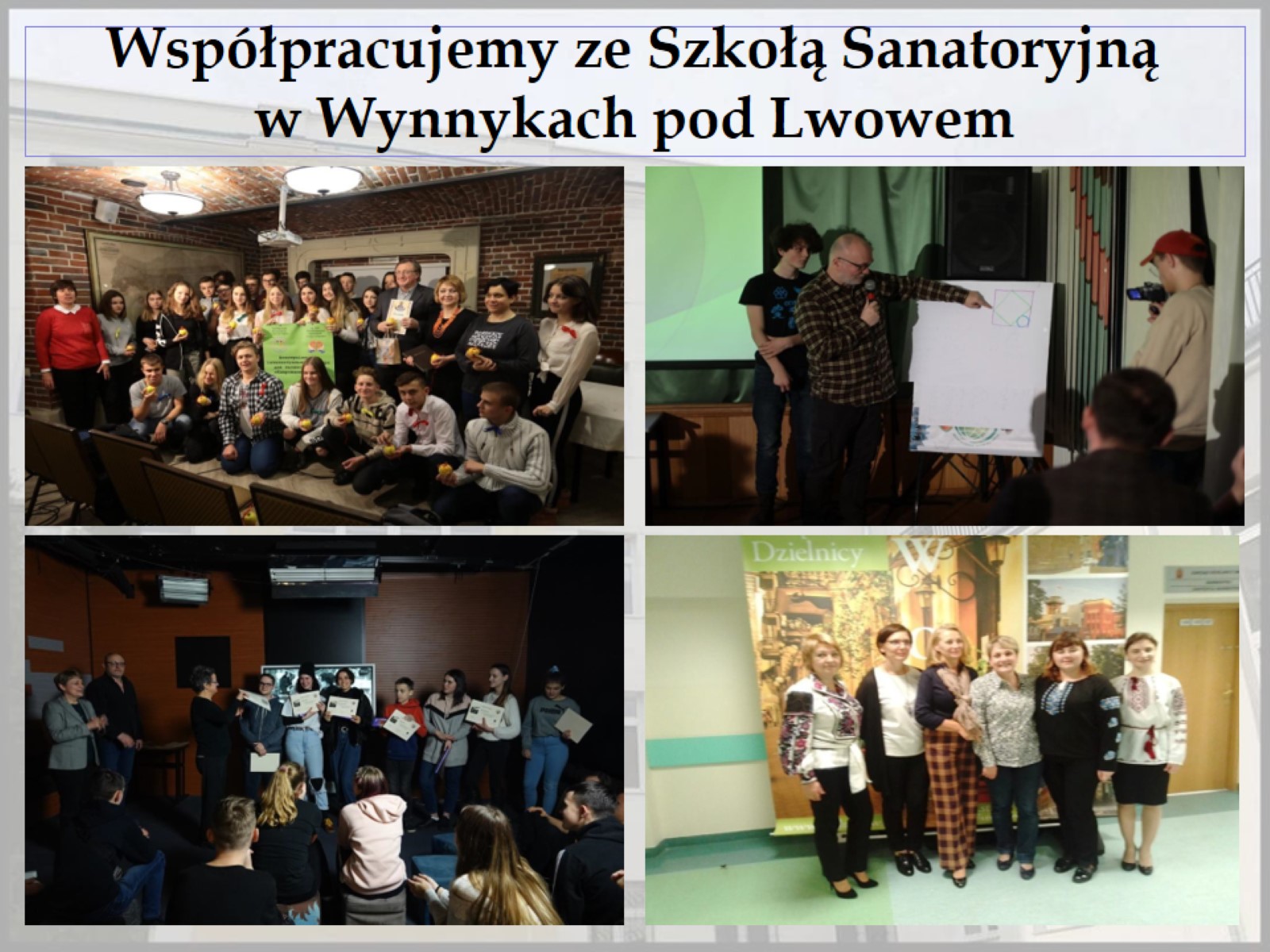 Współpracujemy ze Szkołą Sanatoryjną  w Wynnykach pod Lwowem
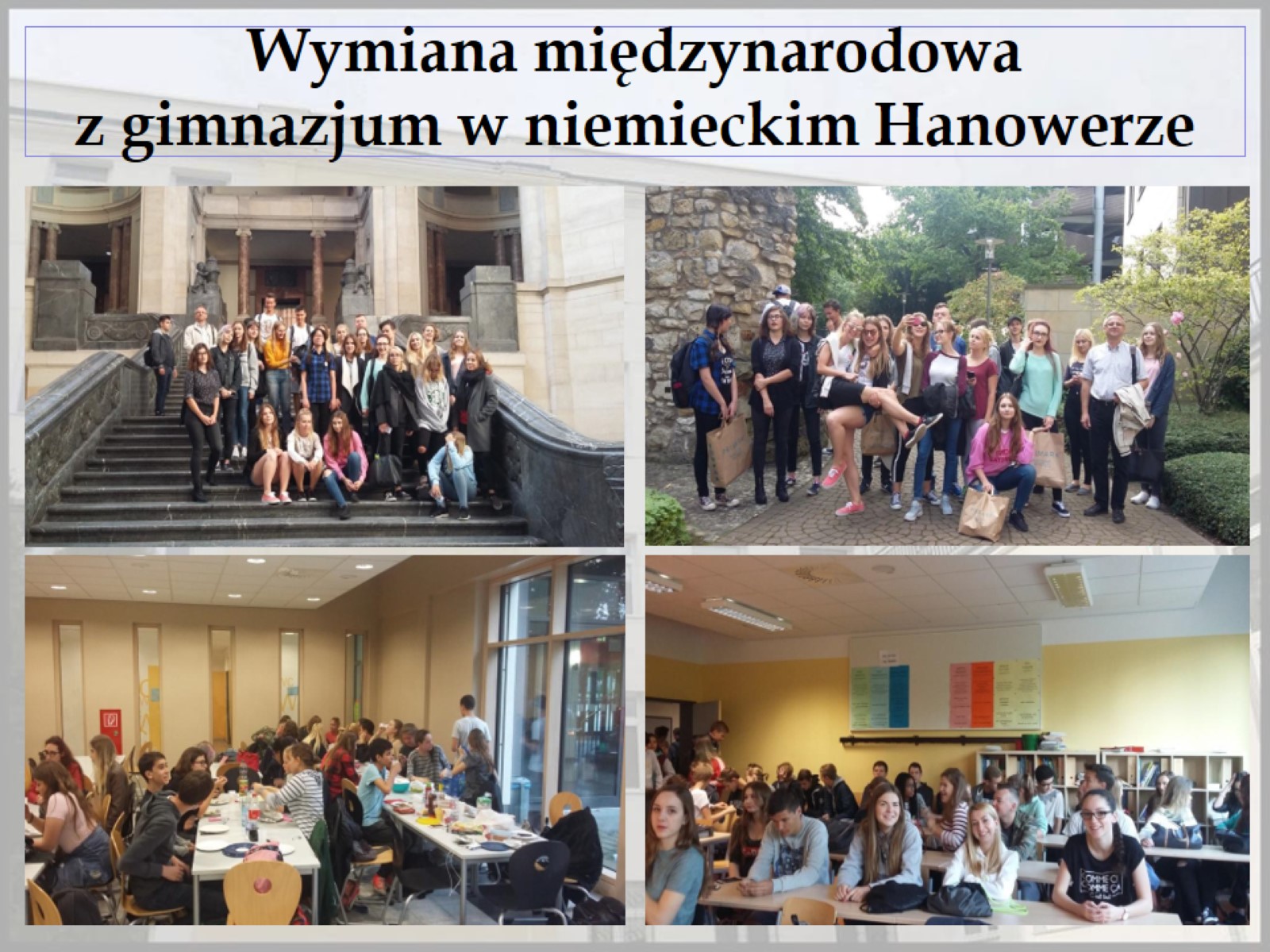 Wymiana międzynarodowa
z gimnazjum w niemieckim Hanowerze
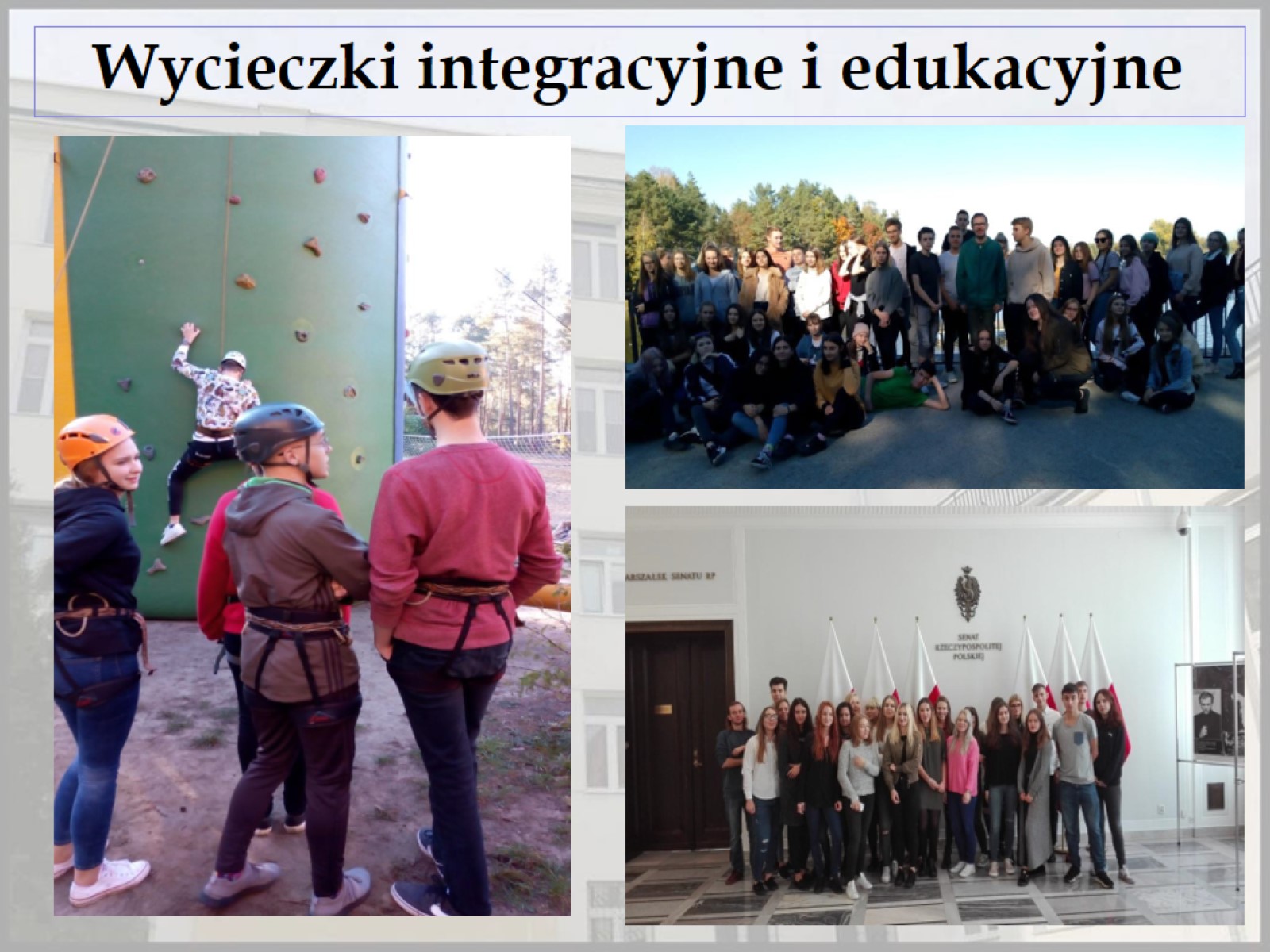 Wycieczki integracyjne i edukacyjne
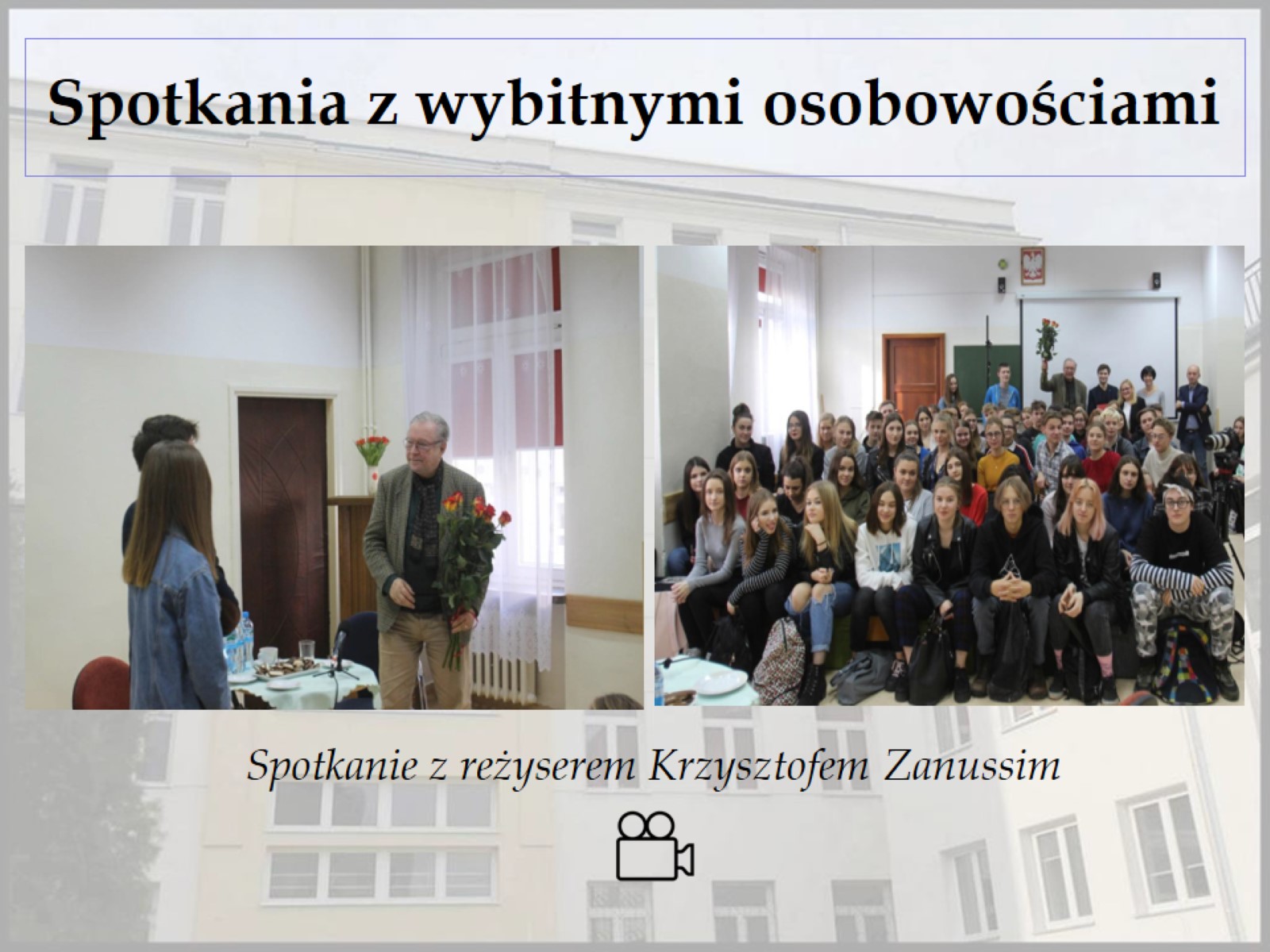 Spotkania z wybitnymi osobowościami
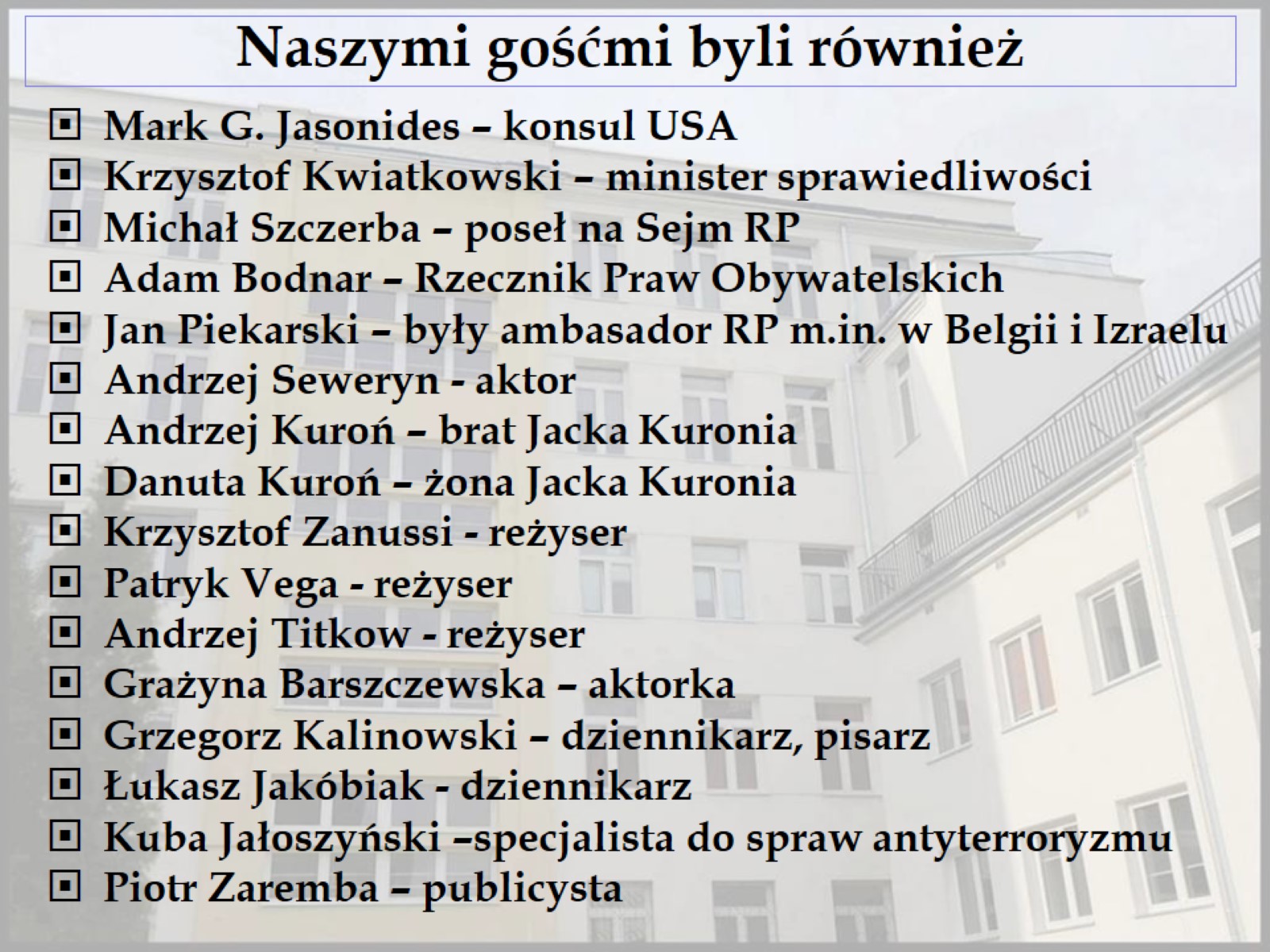 Naszymi gośćmi byli również
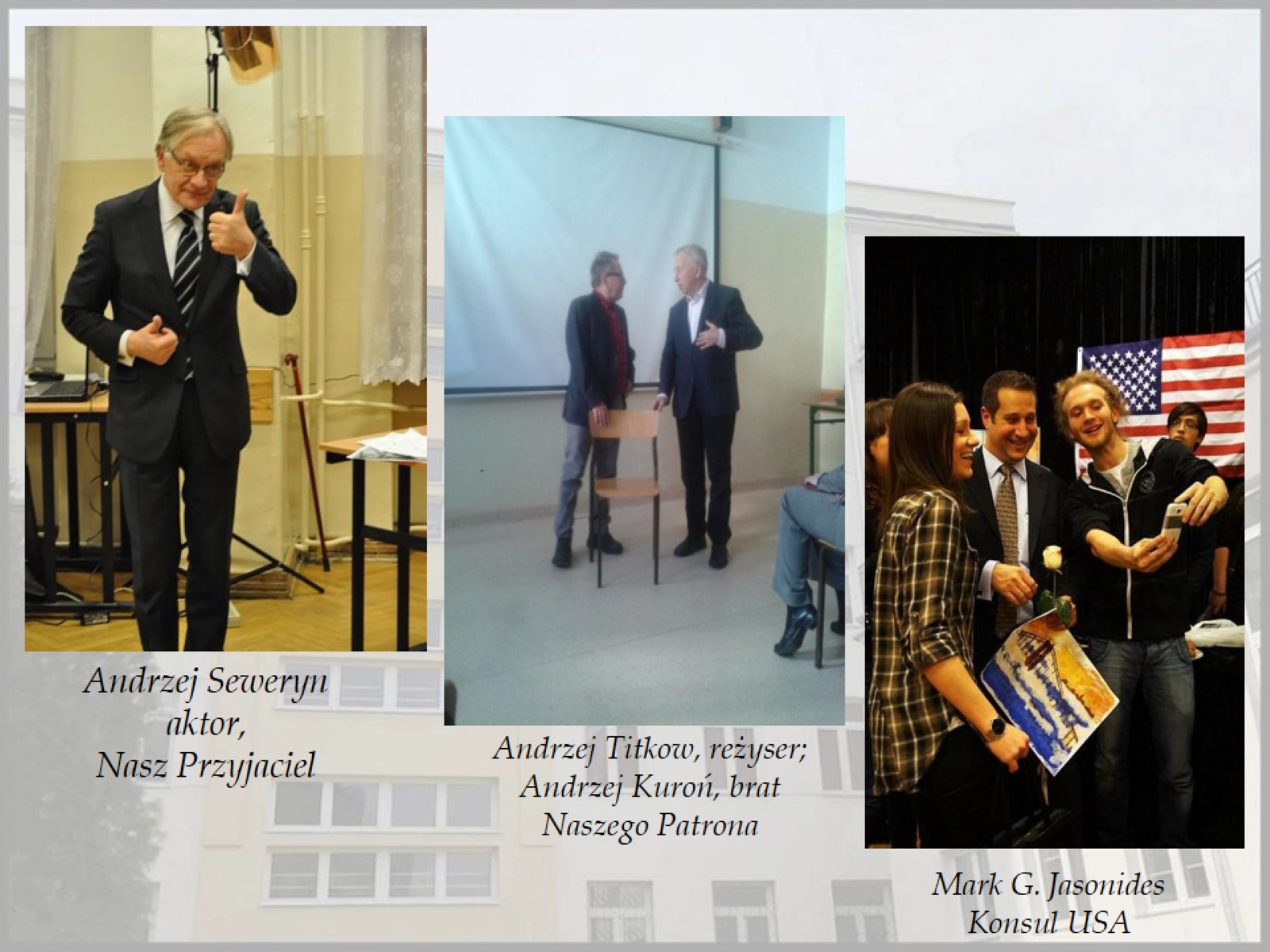 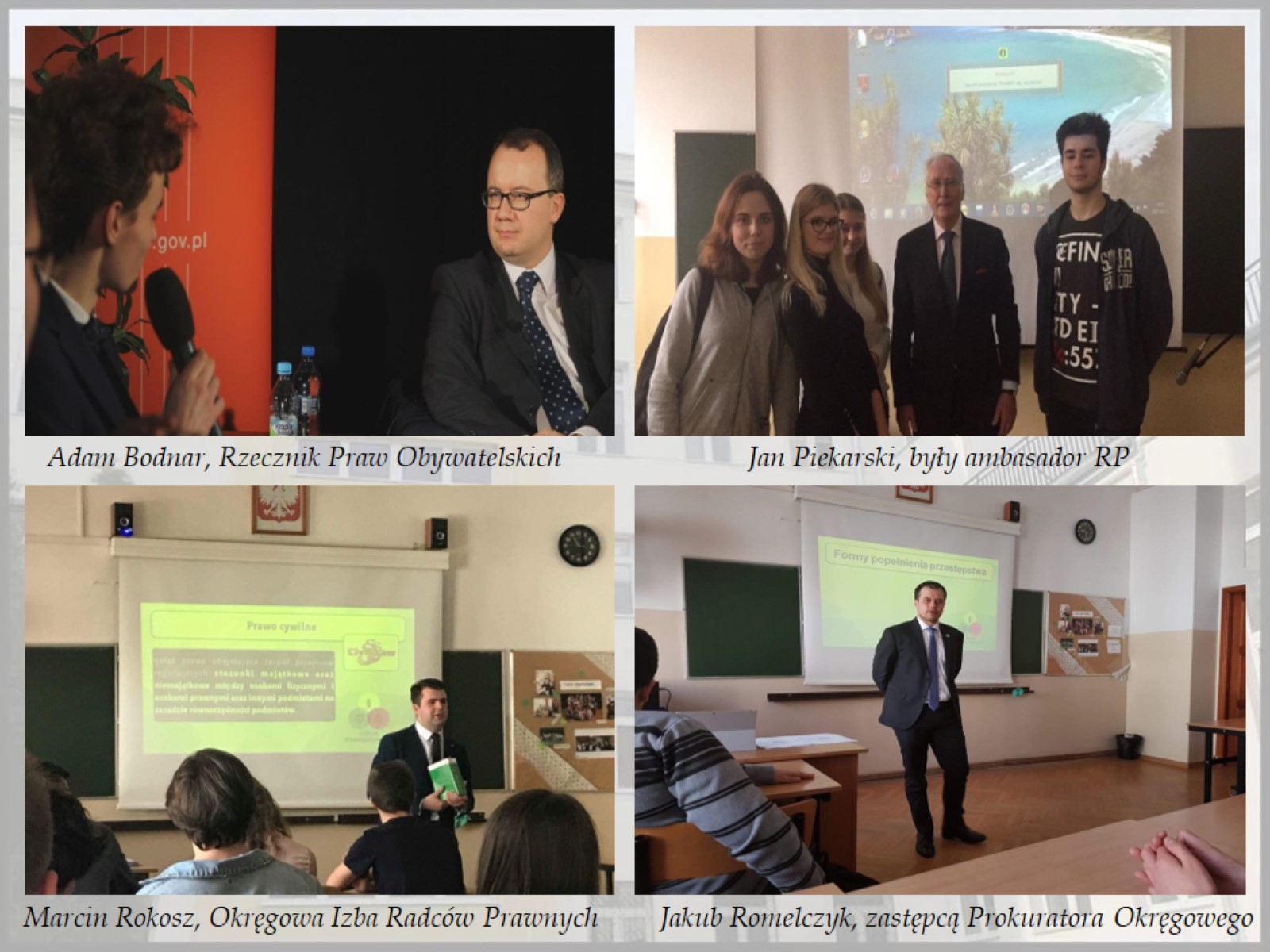 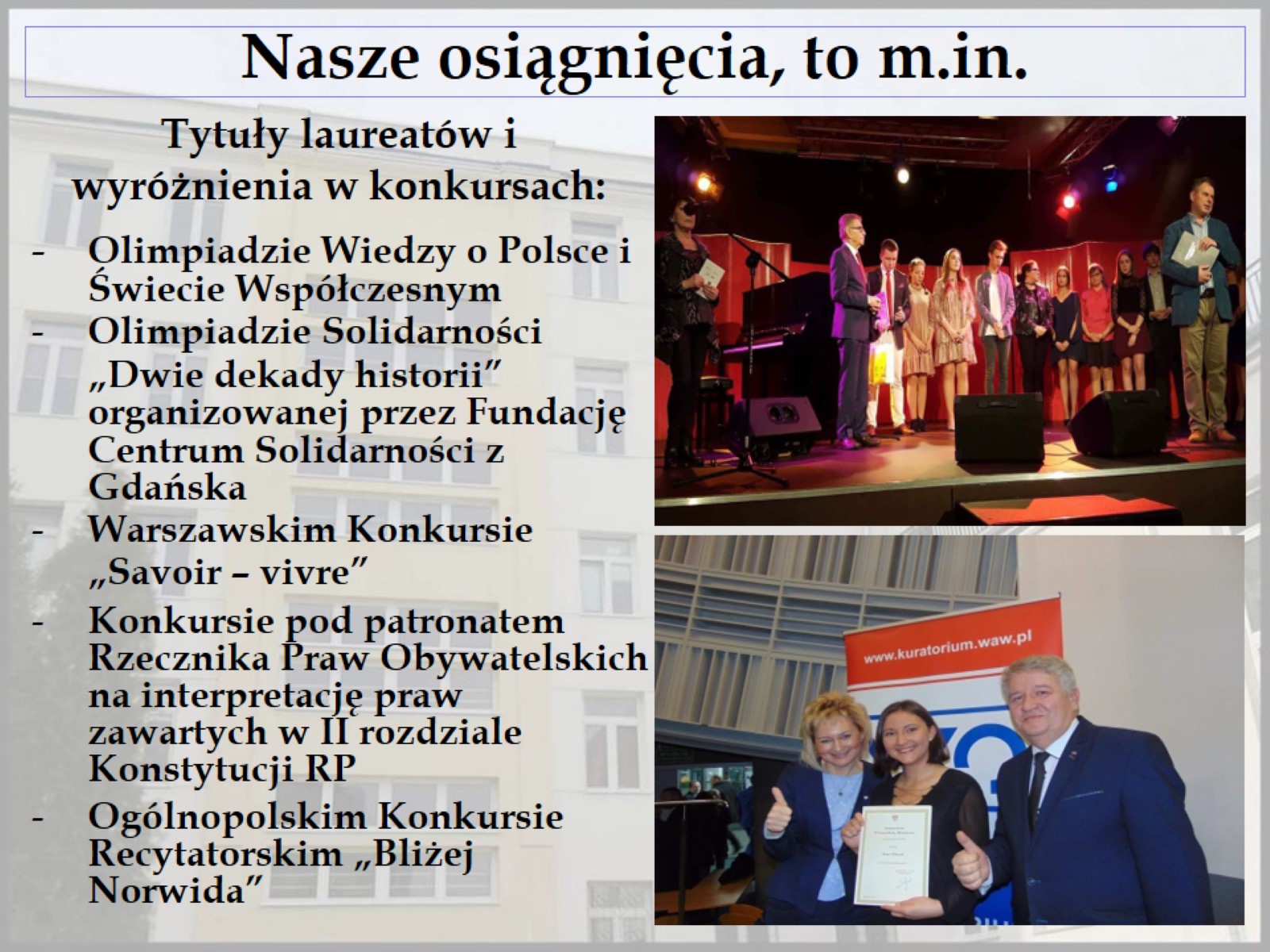 Nasze osiągnięcia, to m.in.
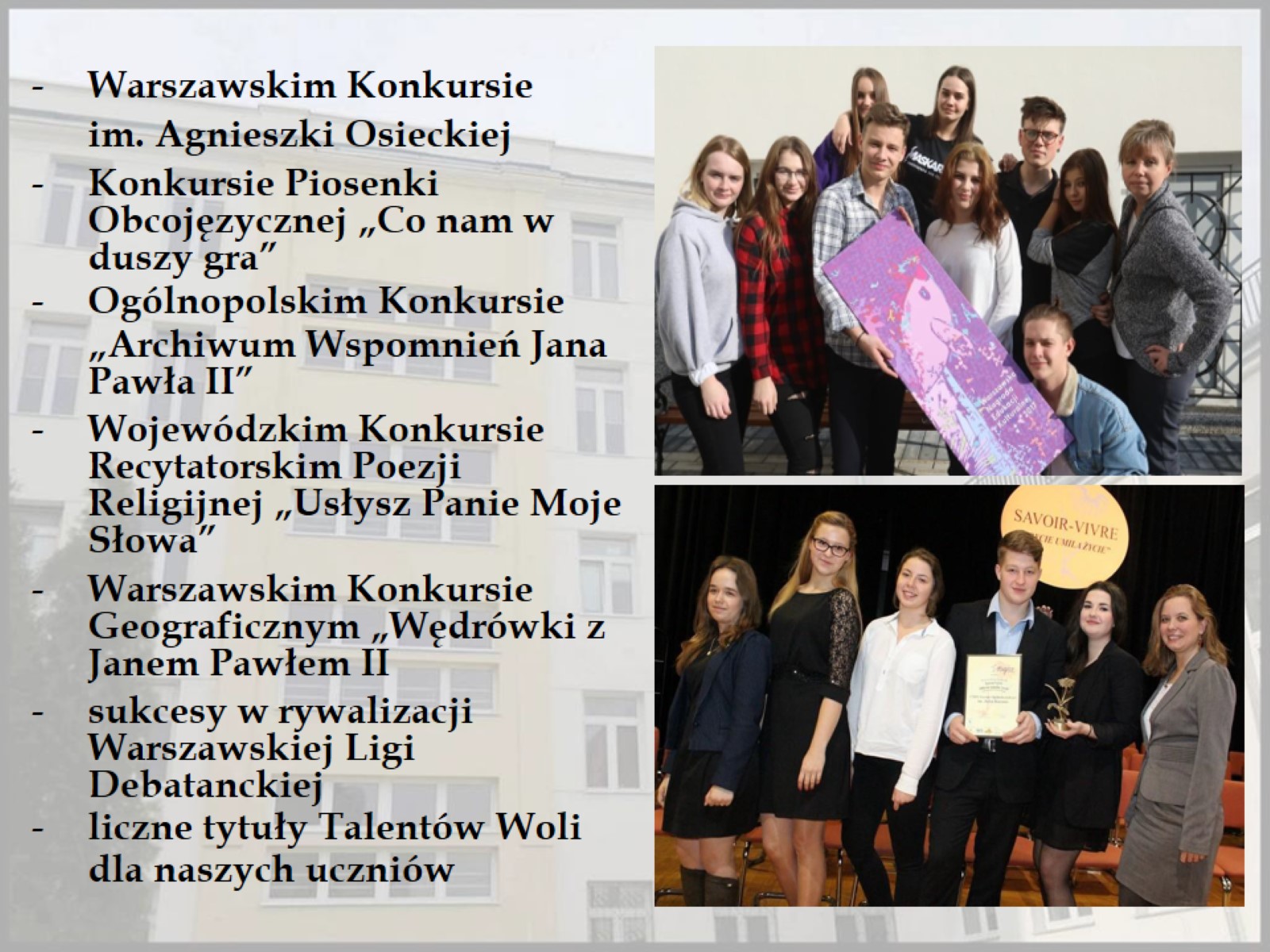 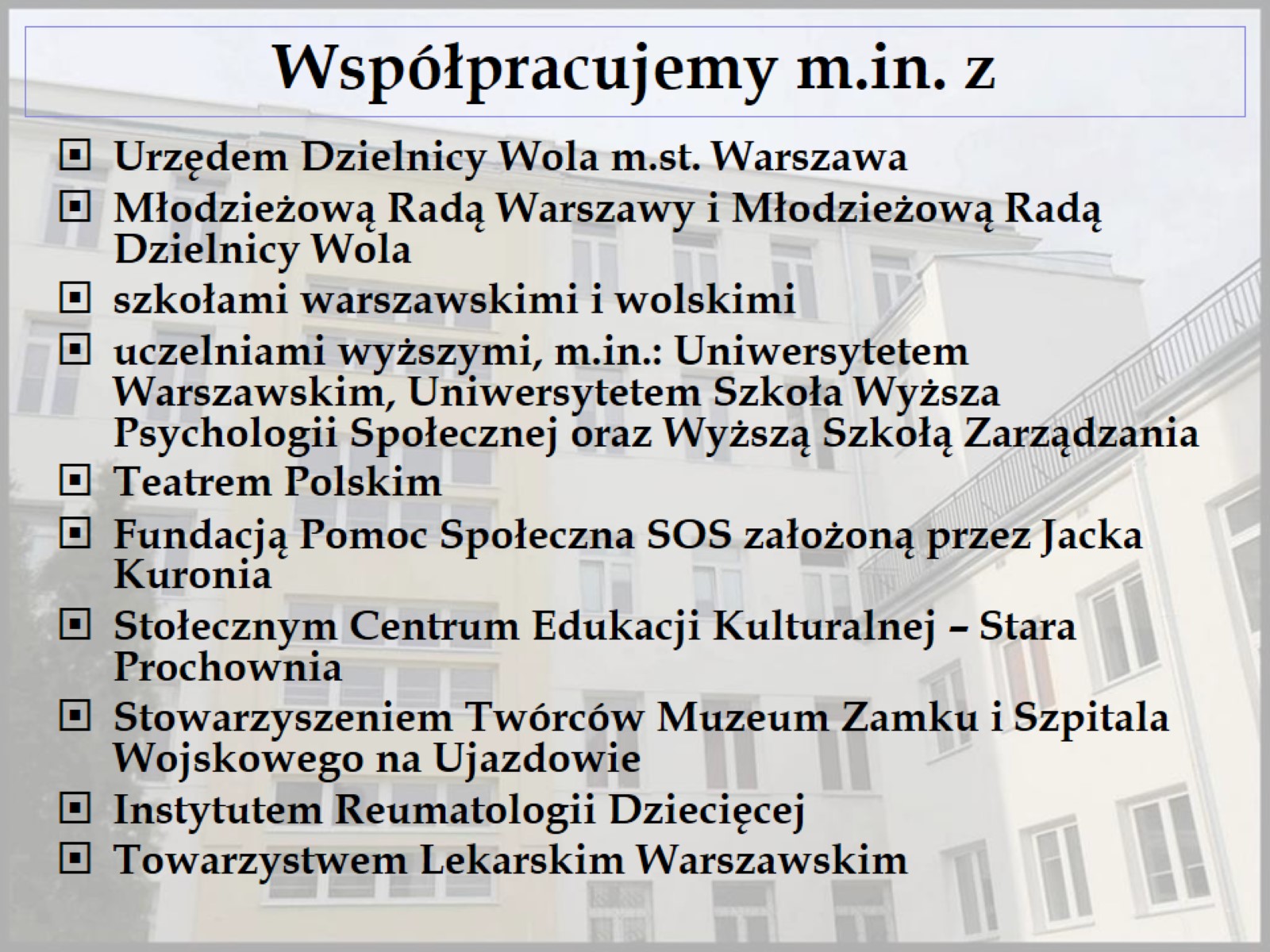 Współpracujemy m.in. z
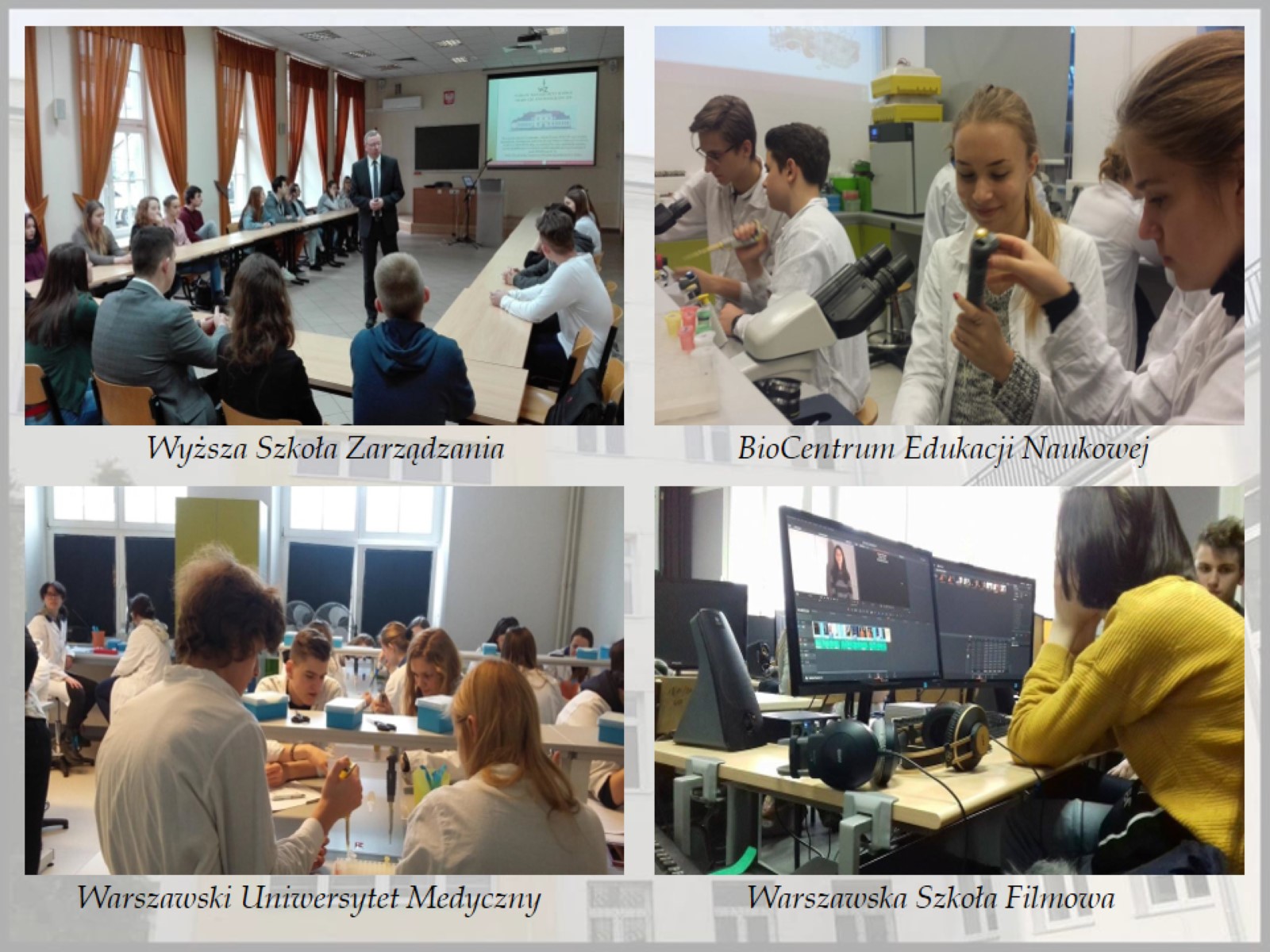 BioCentrum Edukacji Naukowej
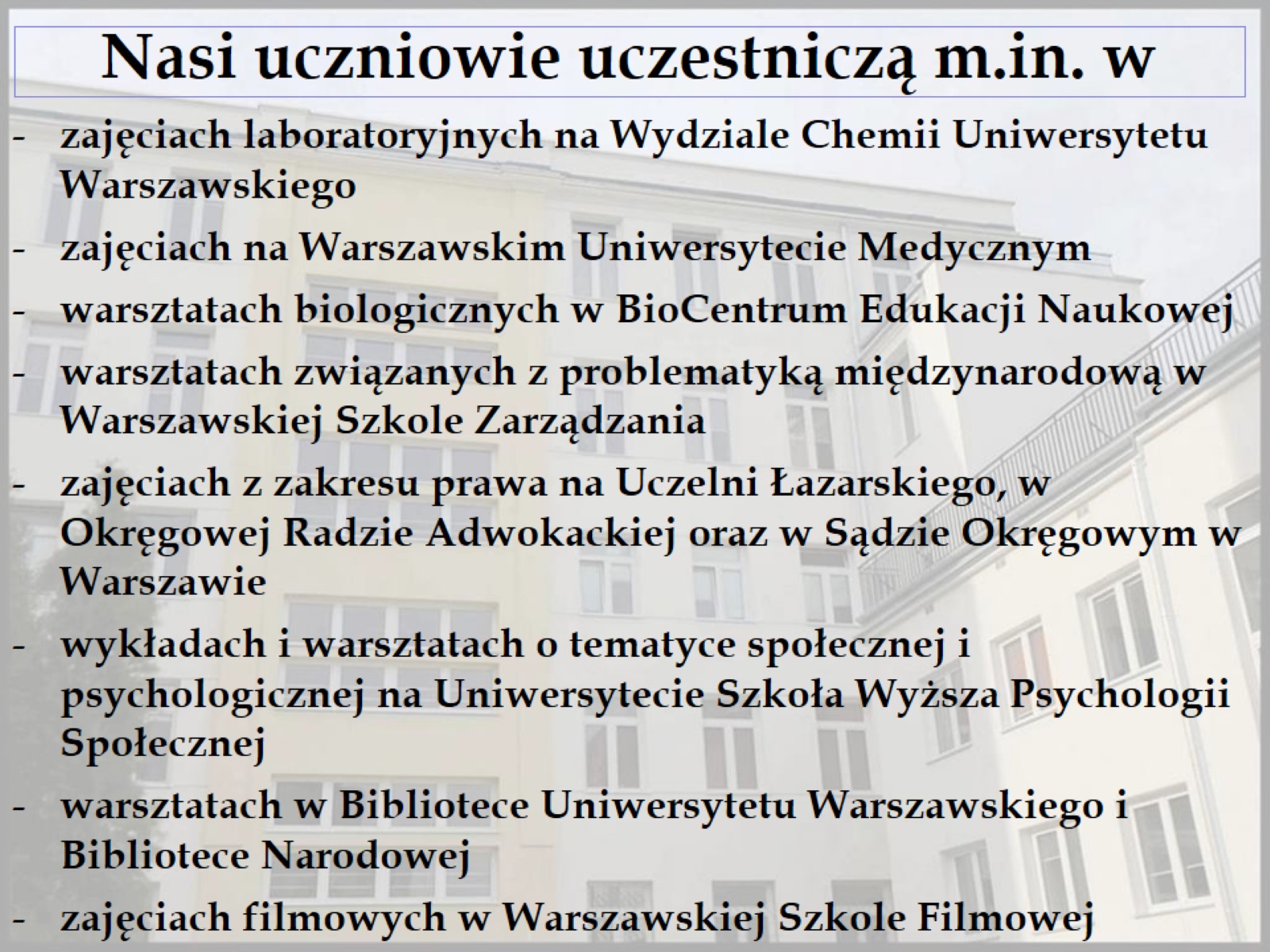 Nasi uczniowie uczestniczą m.in. w
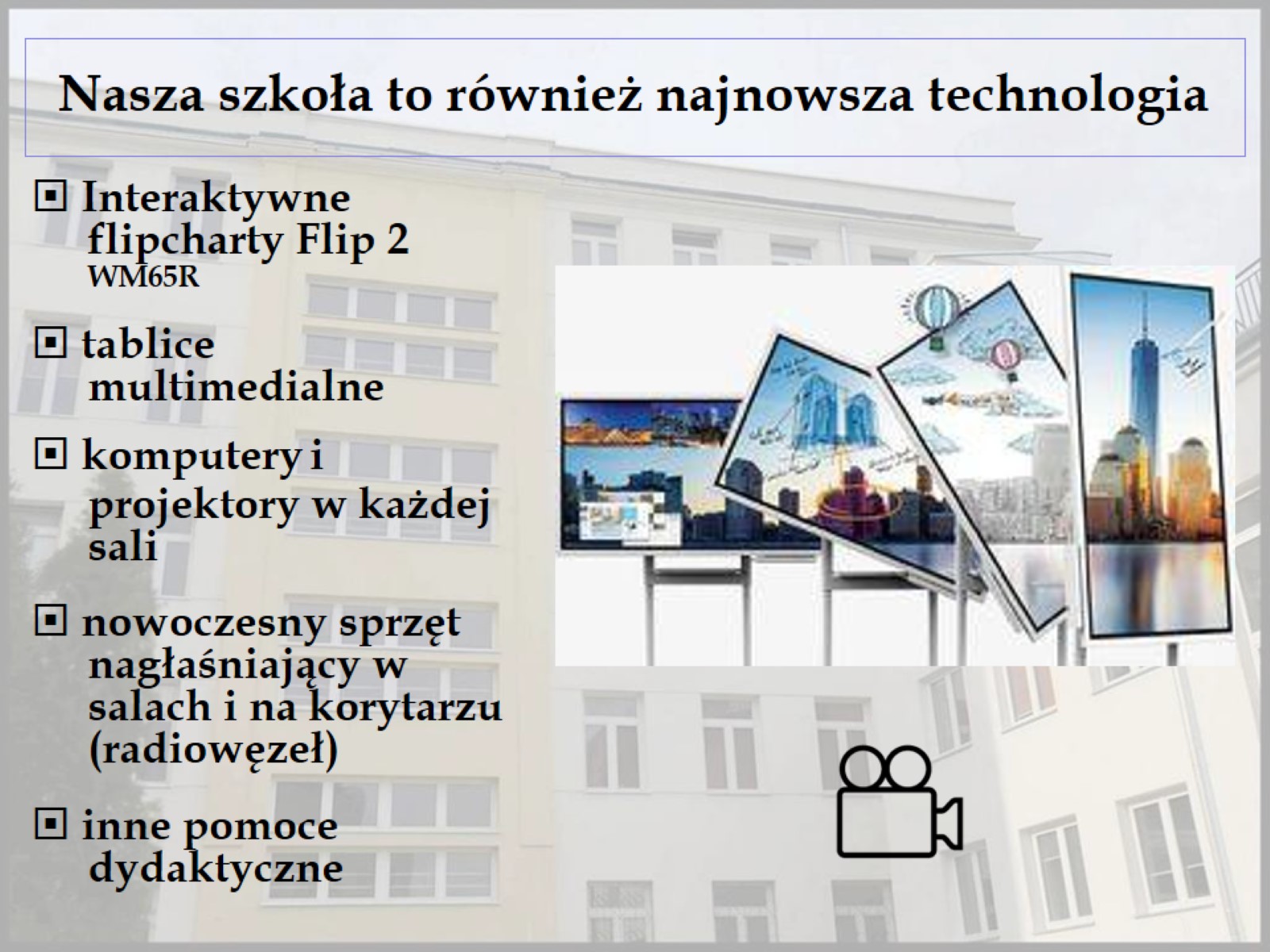 Nasza szkoła to również najnowsza technologia
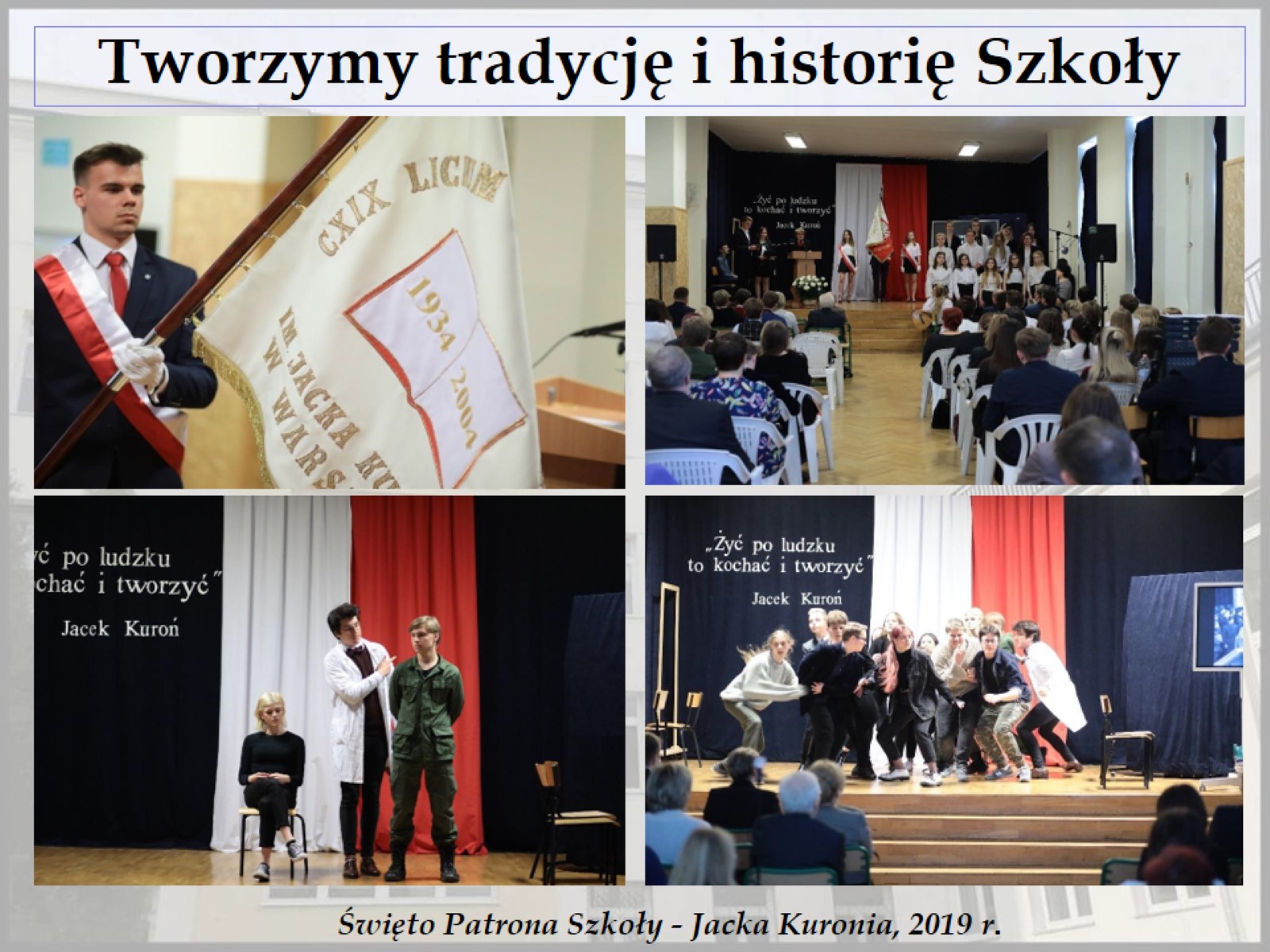 Tworzymy tradycję i historię Szkoły
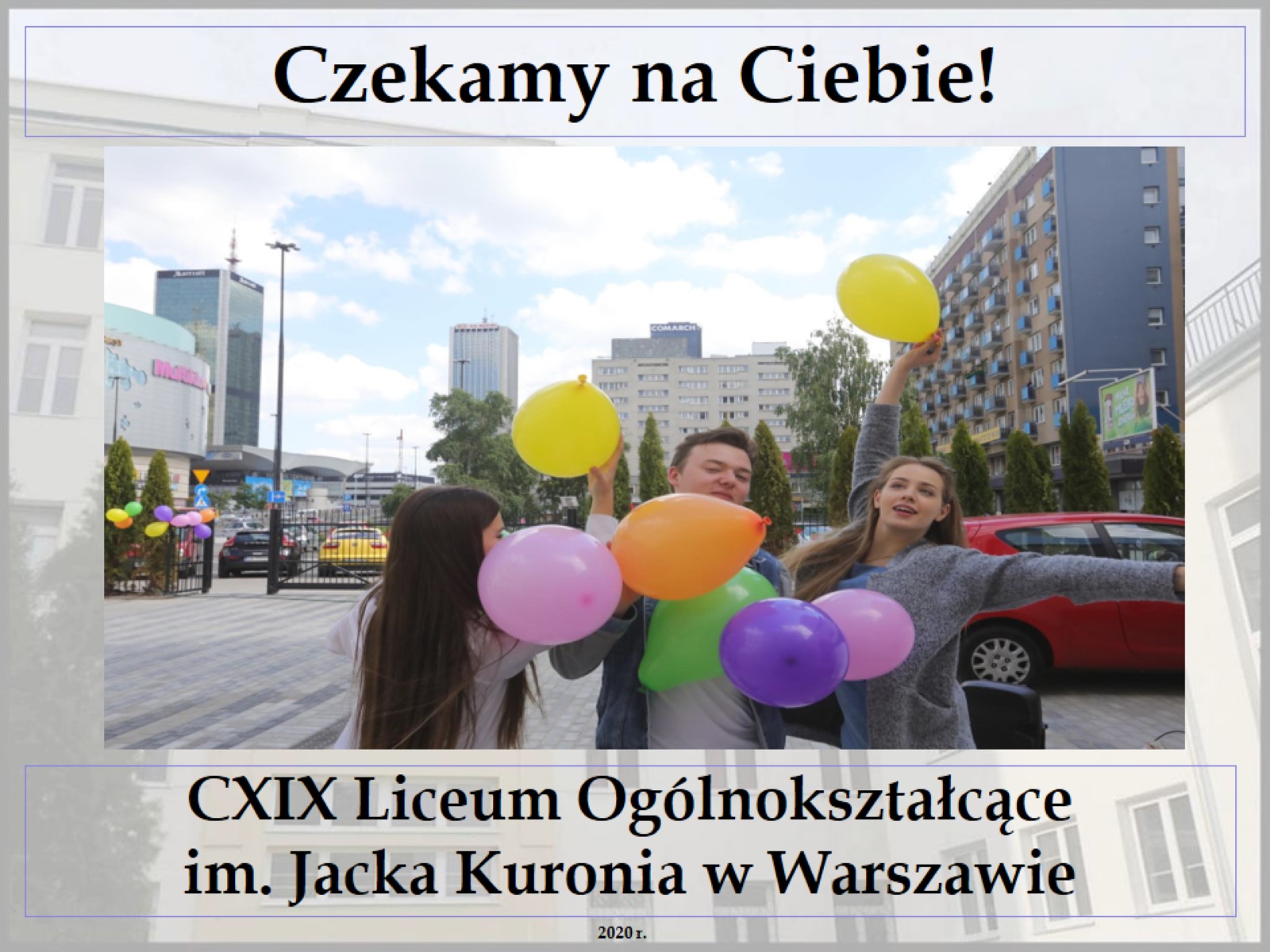 Czekamy na Ciebie!